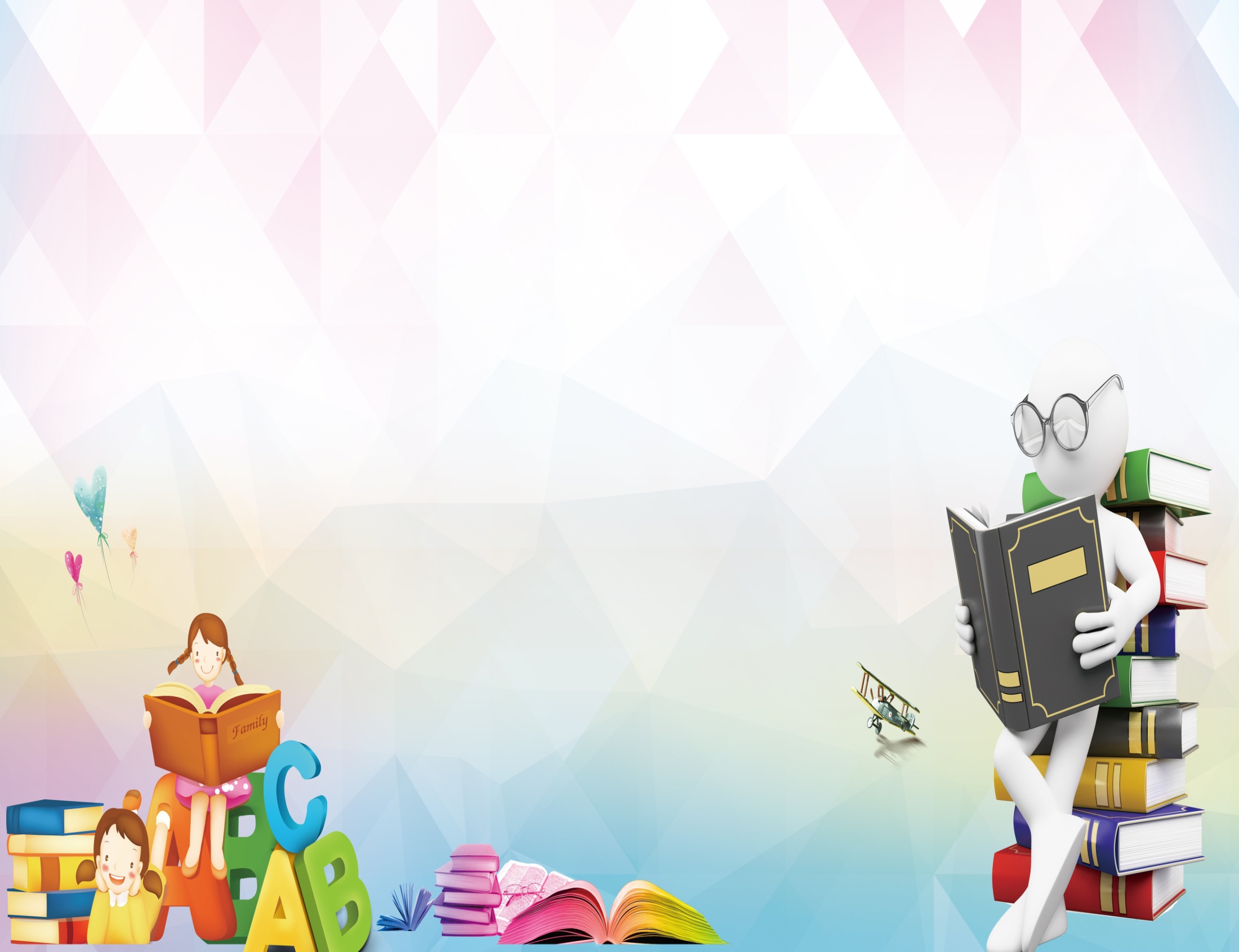 муниципальное бюджетное дошкольное образовательное учреждение
детский сад «Калейдоскоп»
г. Данилова Ярославской области
Итоговый отчёт по дополнительной общеобразовательной 
общеразвивающей программе
по интеллектуальному развитию дошкольников 
«ЗНАТОКИ».
Подготовила воспитатель 
Гущина Я.В.
2021-2022гг.
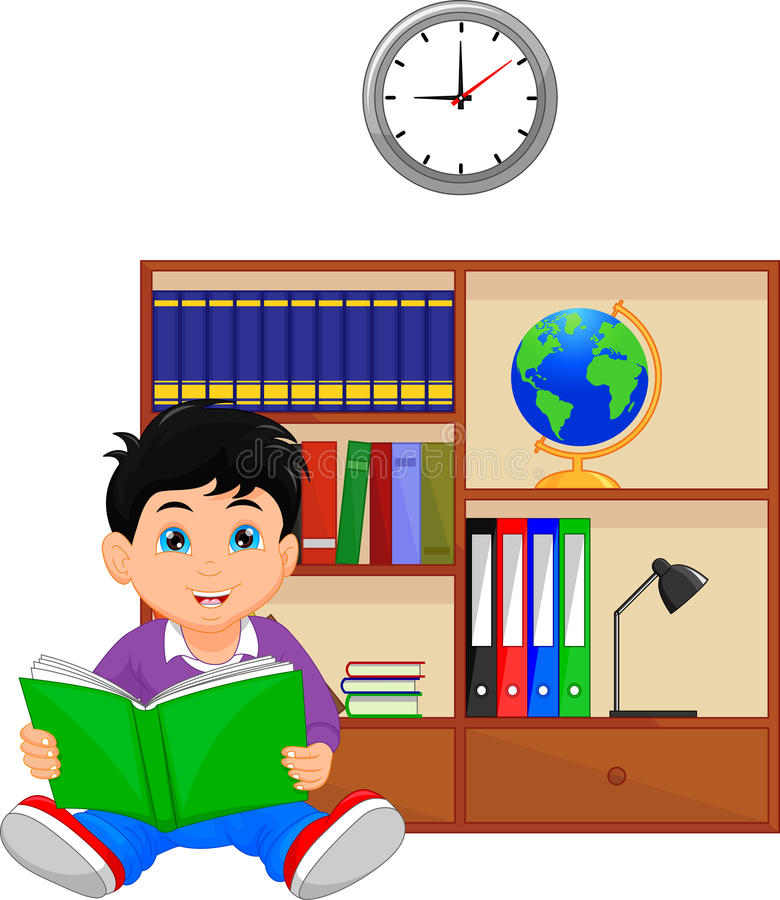 Возраст обучающихся: 3-4 года
Срок реализации: 1 год обучения
Направленность программы: социально-педагогическая.
Одна из важных задач программы – развитие умственных способностей, формирование таких мыслительных умений и способностей, которые позволяют легко освоить новое. Развитие начал логического мышления относится к числу важнейших задач, которые стоят при подготовке в школу и последующему обучению. Ребенок с достаточно высоким уровнем развития логического мышления не будет испытывать затруднения в ходе освоения более абстрактного учебного содержания, более успешно устанавливает связи, зависимости, закономерности, не просто запоминает, а понимает содержание, что позволит ему более успешно освоить учебный материал.
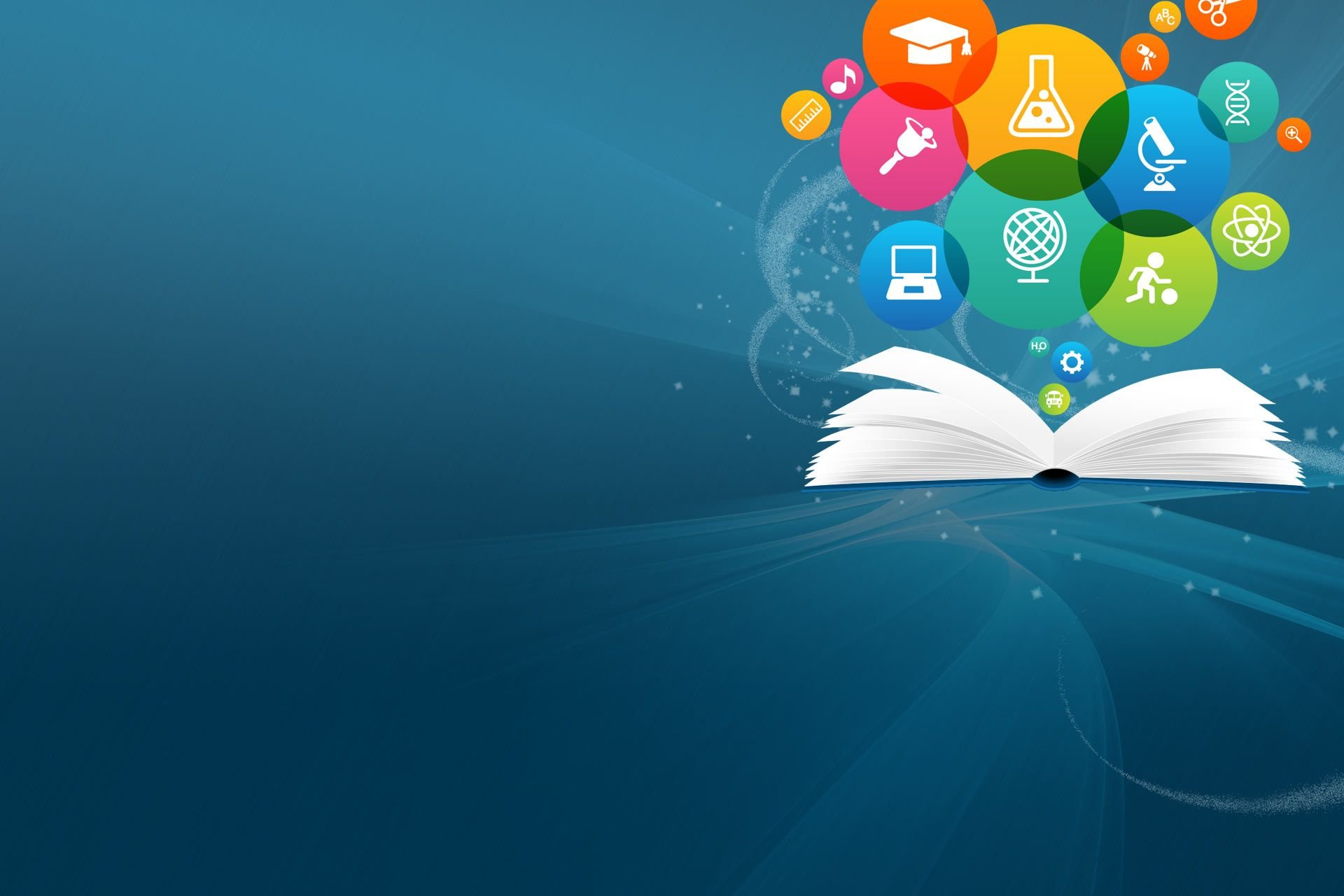 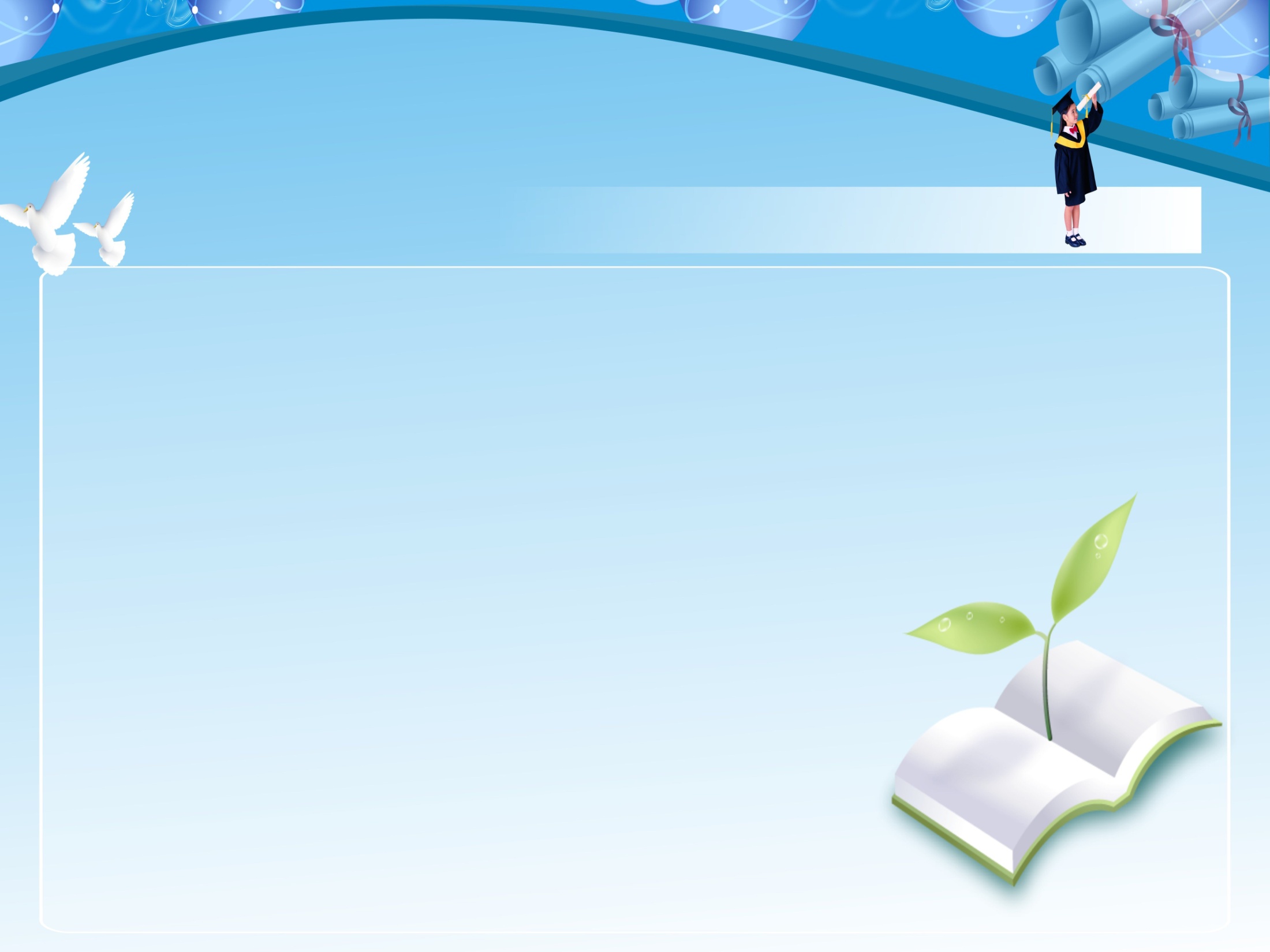 Основные цели программы
 1.Всестороннее развитие ребенка.
 2.Развитие интеллектуальных способностей детей.
 3.Формирование элементарных математических представлений.
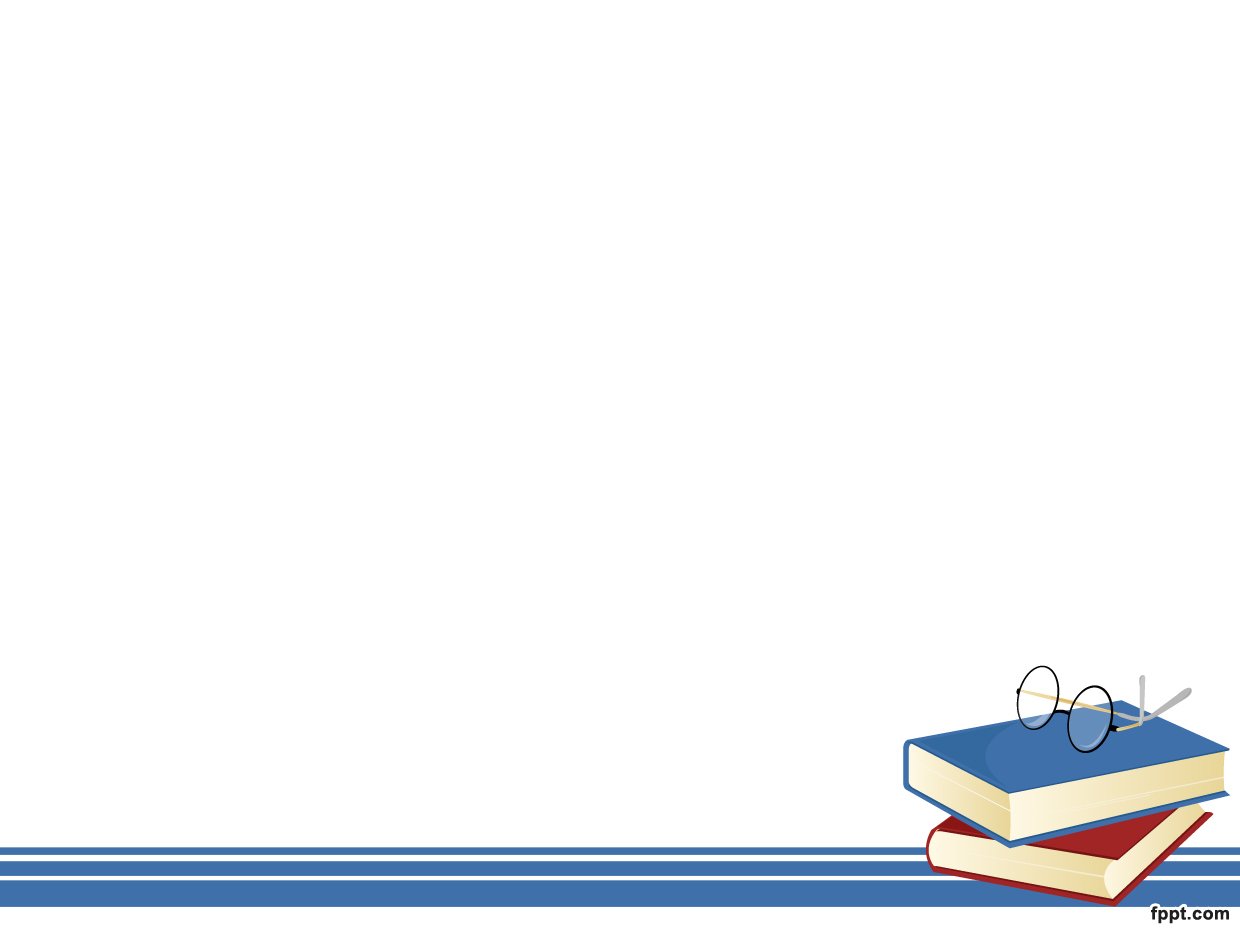 Задачи:
Развивающие:
 Развитие мышления, памяти, внимания.
Развитие графических навыков, мелкой моторики 
Развитие речи, умения аргументировать свои высказывания строить простейшие умозаключения.
 Гармоничное развитие психофизических качеств ребенка.
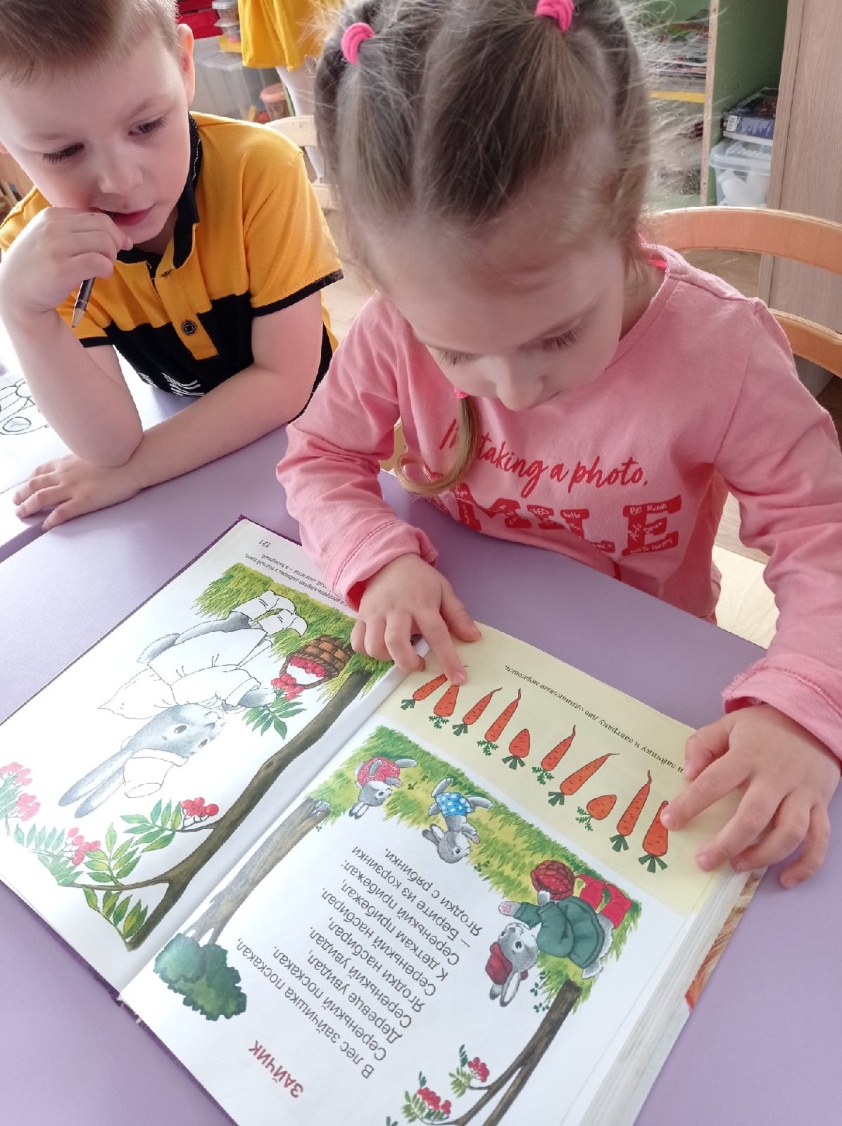 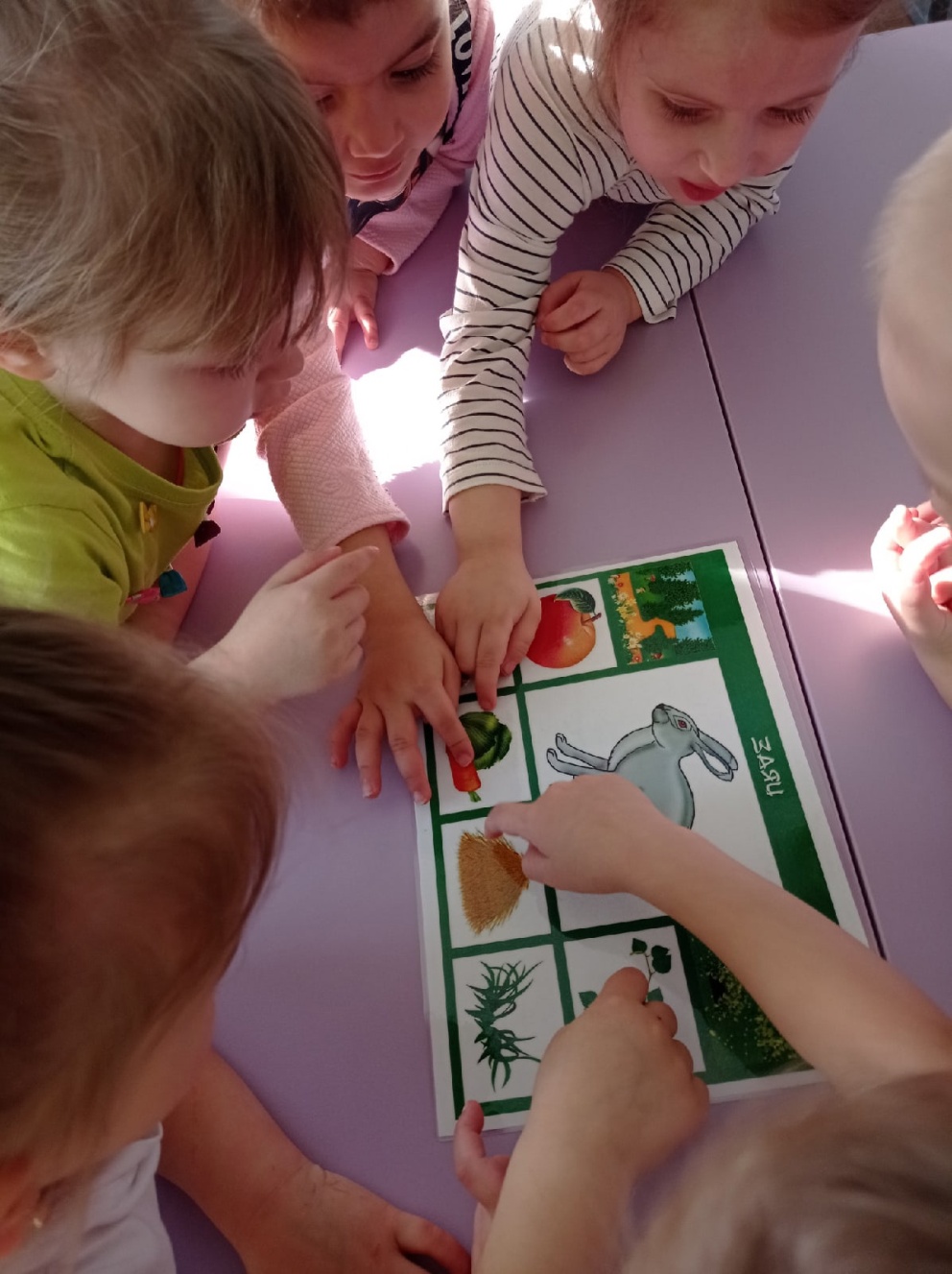 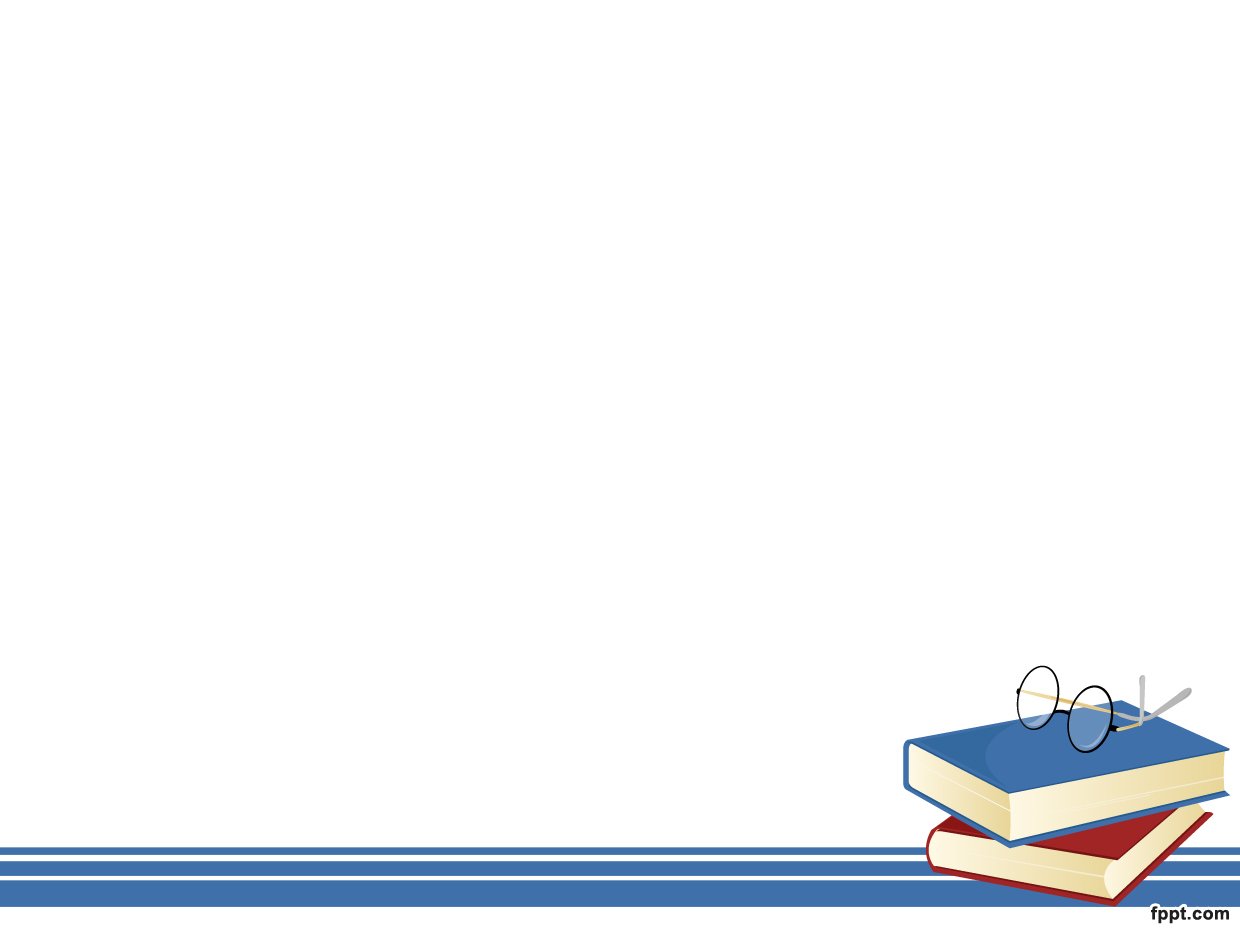 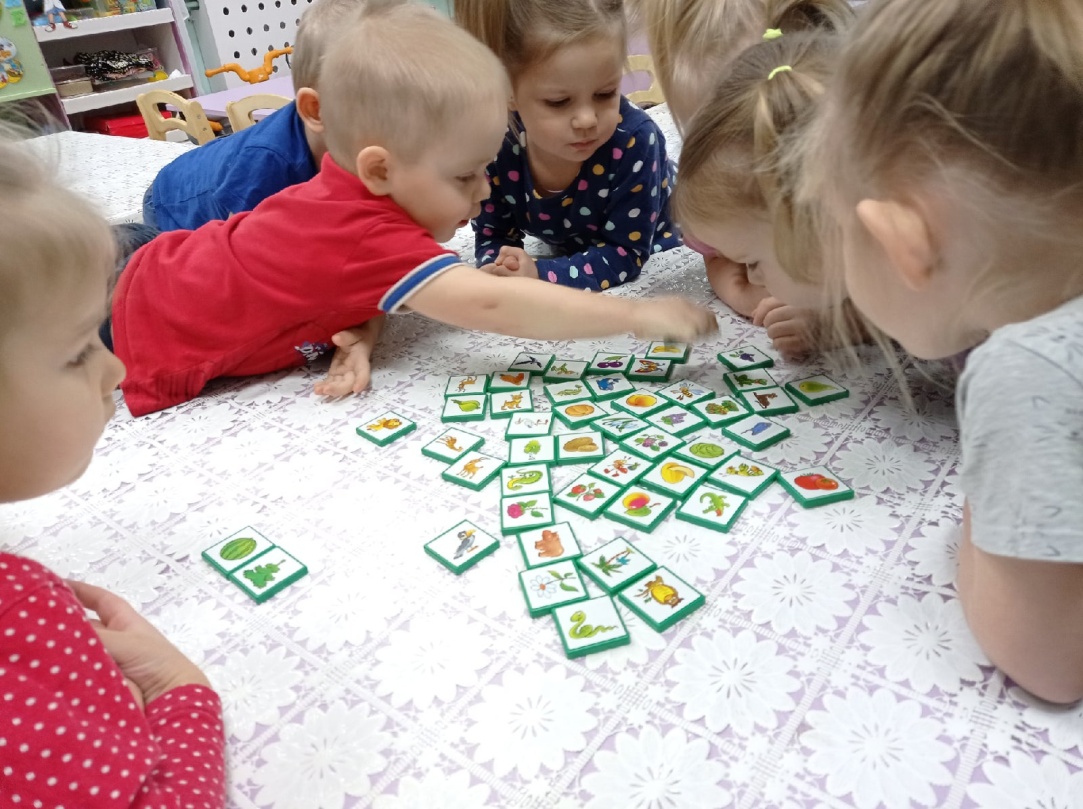 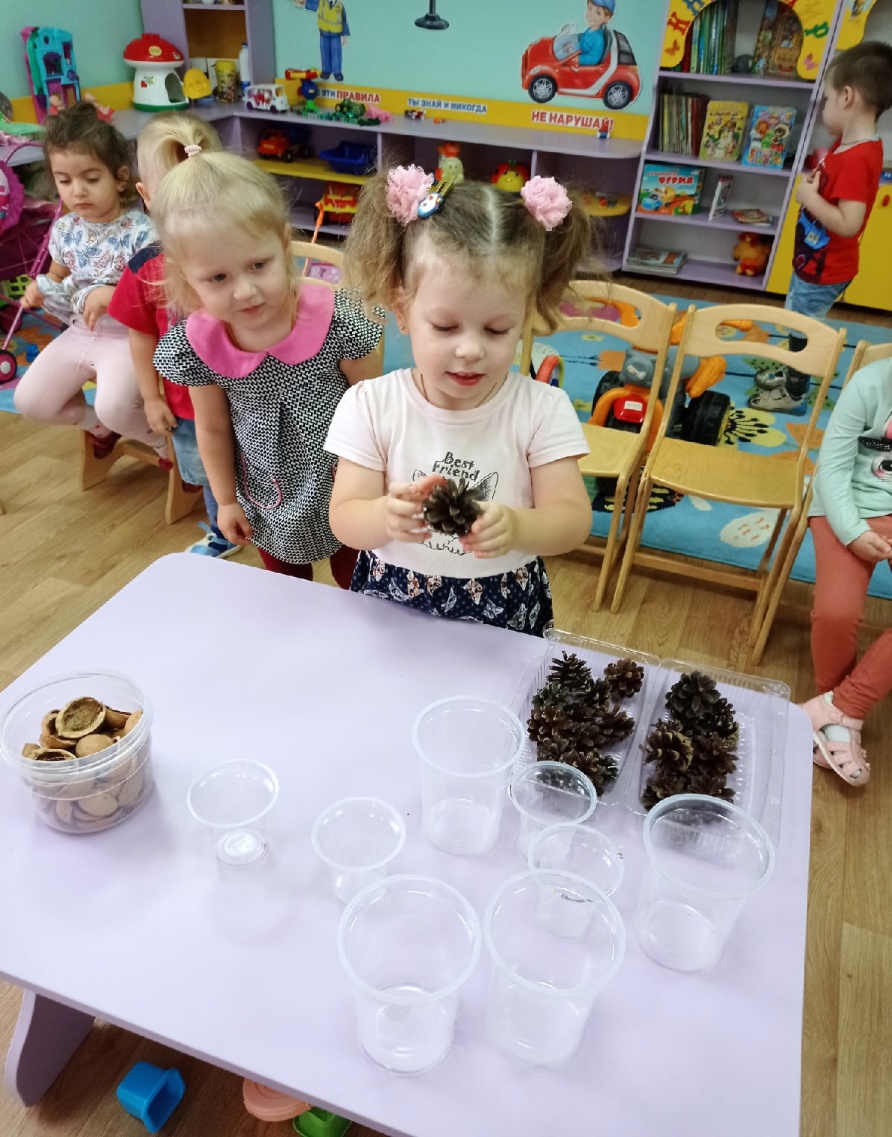 Обучающие: 
 Формирование приемов умственных действий: анализ, синтез, обобщение, классификация, аналогия. 
 Расширение словарного запаса и общего кругозора детей. 
 Развивать наблюдательность, творческое начало.
Воспитательные:
  Выработка умения целенаправленно владеть волевыми усилиями, устанавливать правильные отношения со сверстниками и взрослыми, видеть себя глазами окружающих. 
 Взаимодействие с семьей, направленное на целостность психического физического, умственного и духовного развития личности ребенка.
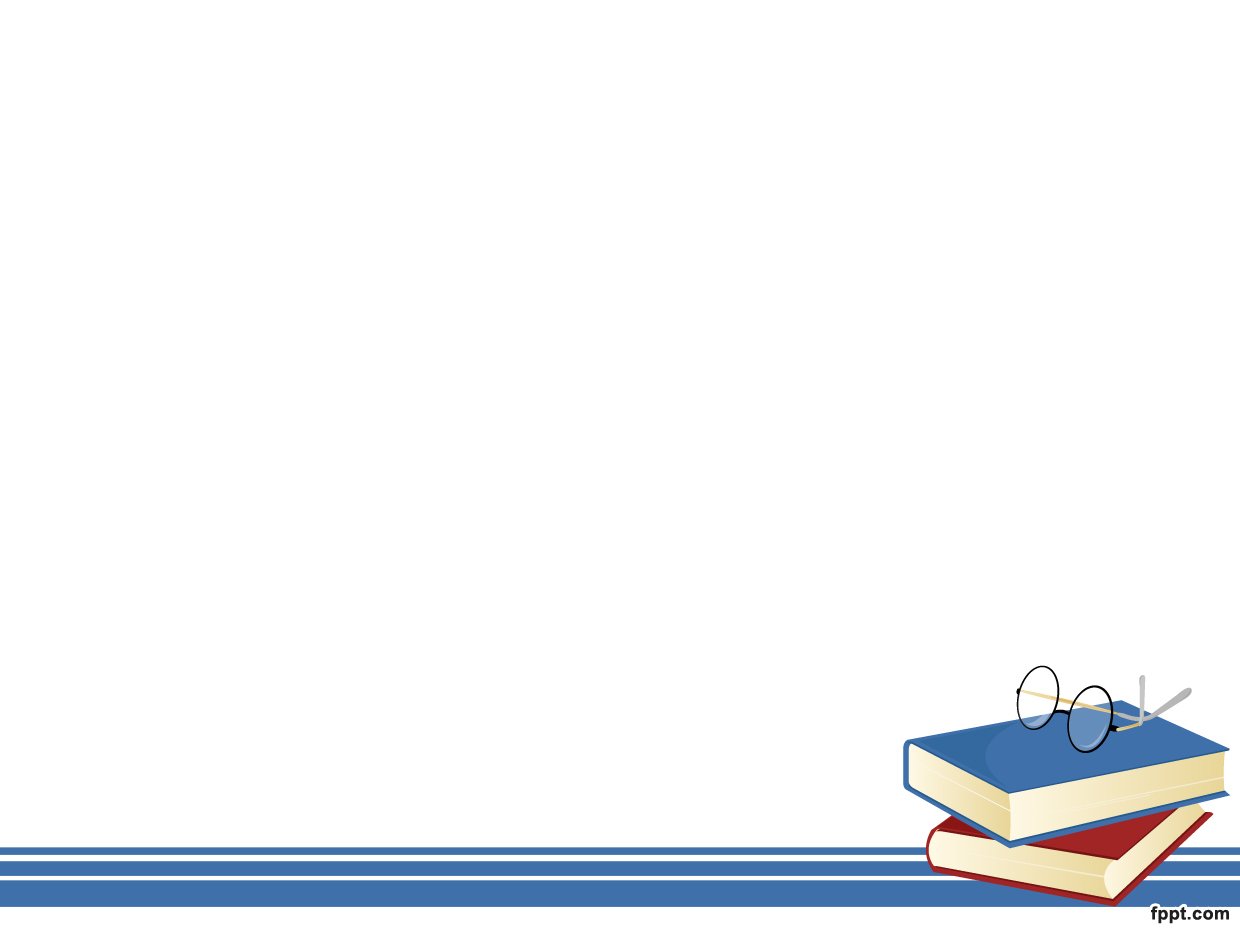 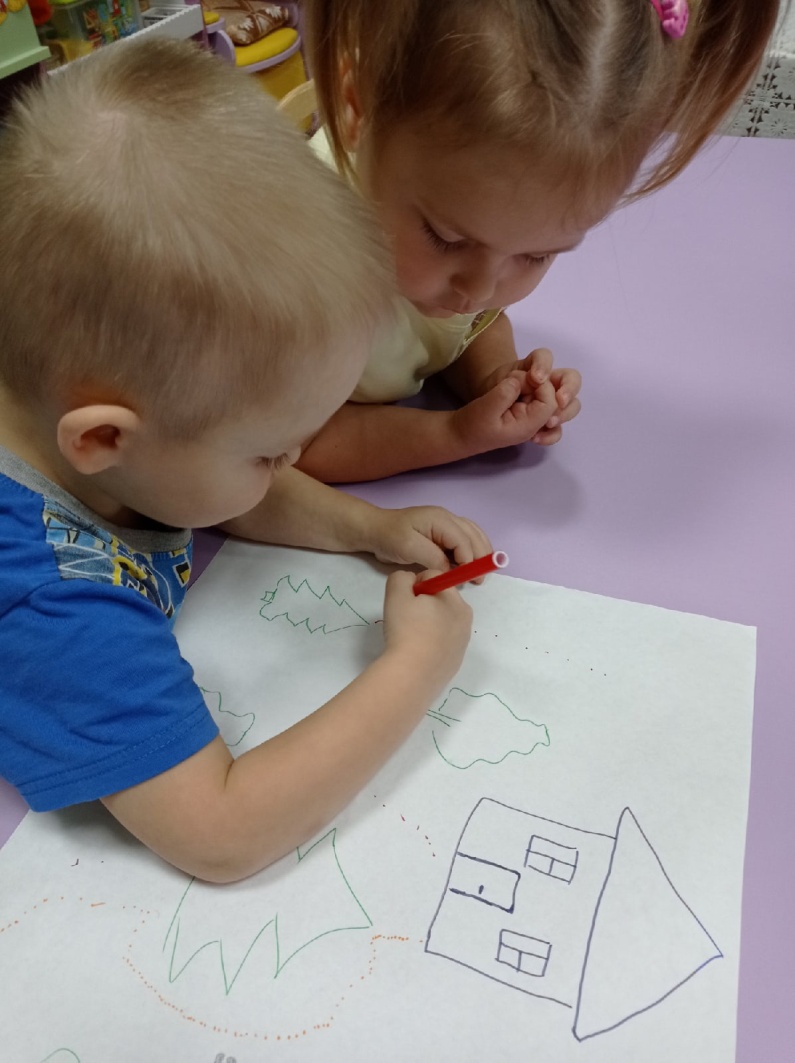 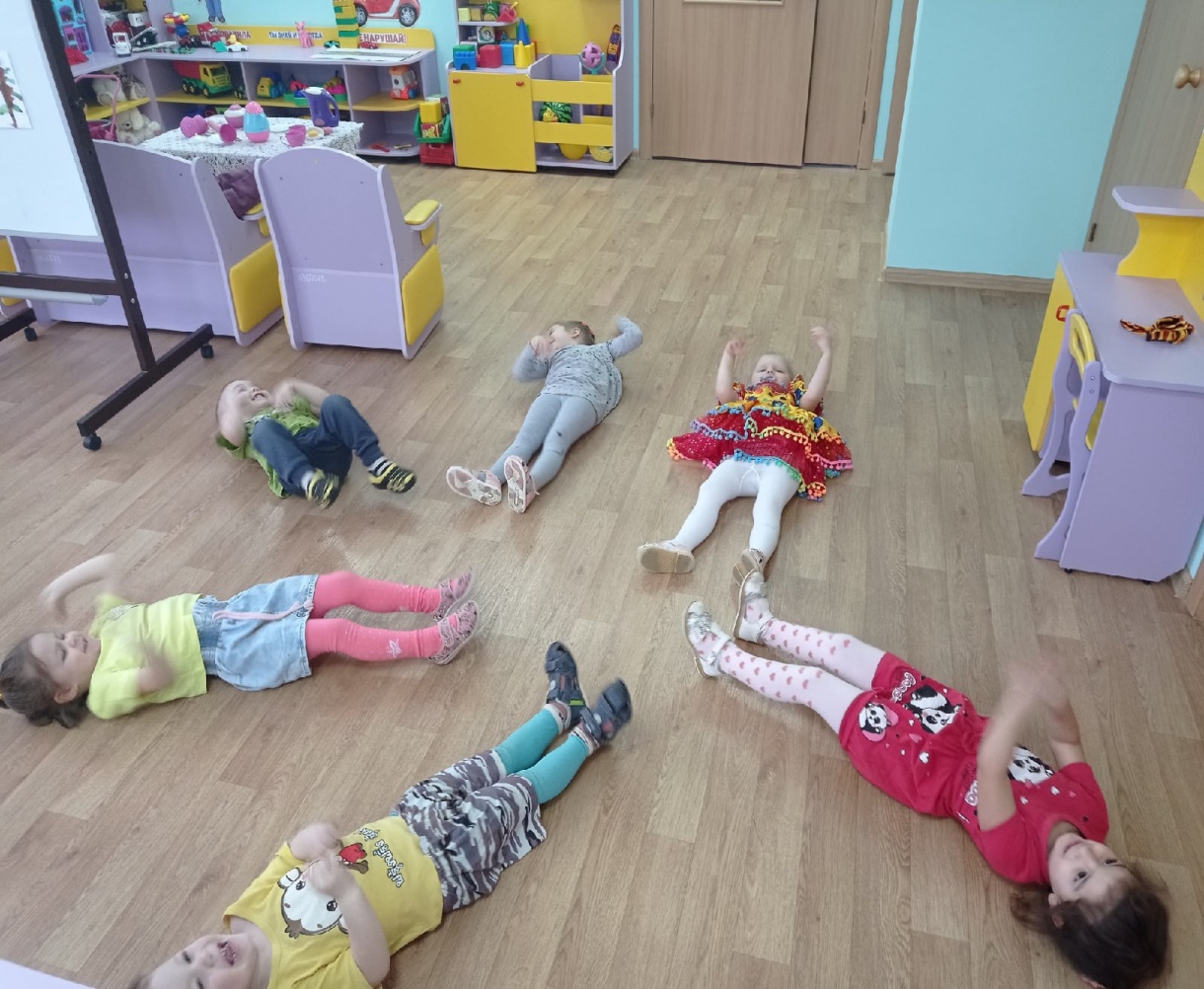 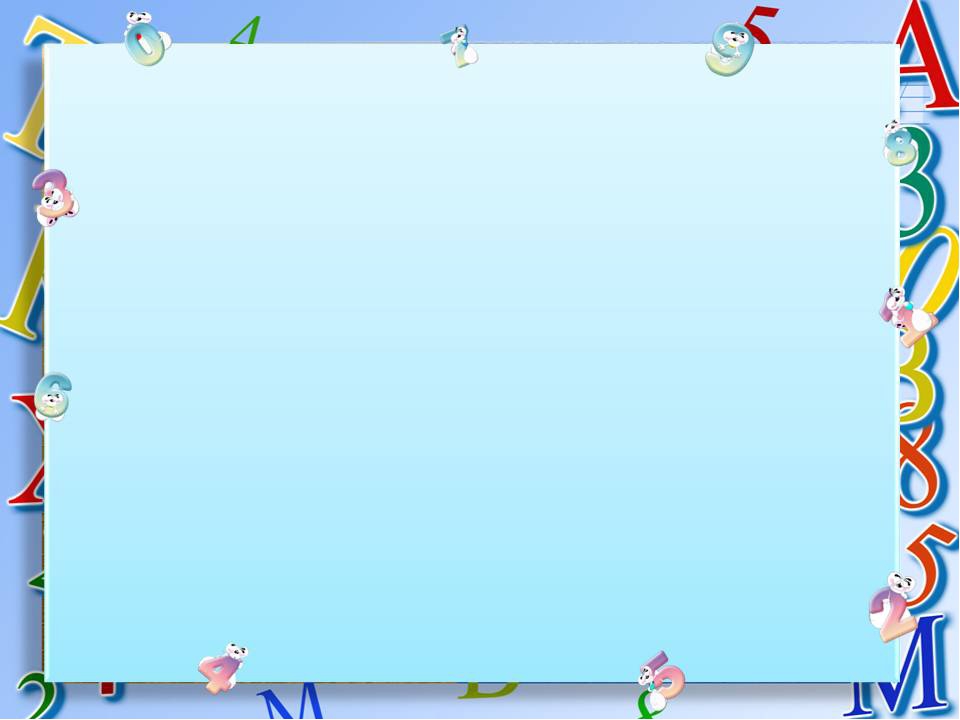 Познавательное (математическое) развитие:
 - Формировать общие представления о множестве: умение группировать множества по заданным основаниям, видеть составные части множества, в которых предметы отличаются определенными признаками. 
- Устанавливать отношения между отдельными частями множества, а также целым множеством и каждой частью на основе счета, составления пар предметов и соединения предметов стрелками.
 - Познакомить с цифрами от 1до 5 и умение соотносить число с количеством. 
-Различать форму предметов.
 - Упорядочивать предметы по размерам, классифицировать, группировать по цвету, форме, размерам.
 - Учить распознавать фигуры независимо от их пространственного положения, изображать, располагать на плоскости, фигуры из частей и разбивать на части, конструировать фигуры по словесному описанию и перечислению их характерных свойств.
 - Анализировать форму предметов в целом и отдельных их частей; воссоздавать сложные по форме предметы из отдельных частей по контурным образцам, по описанию, представлению. 
- Развитие пространственной ориентировки.
 - Учить «читать» простейшую графическую информацию, обозначающую пространственные отношения объектов и направление их движения в пространстве: слева направо, справа налево, снизу вверх, сверху вниз; самостоятельно передвигаться в пространстве, ориентируясь на условные обозначения (знаки и символы).
 - Развитие ориентировки во времени.
 - Учить пользоваться в речи словами-понятиями: сначала, потом, до, после, раньше, позже, в одно и то же время).
 - Устанавливать соотношение целого и части, размера частей; находить части целого и целое по известным частям.
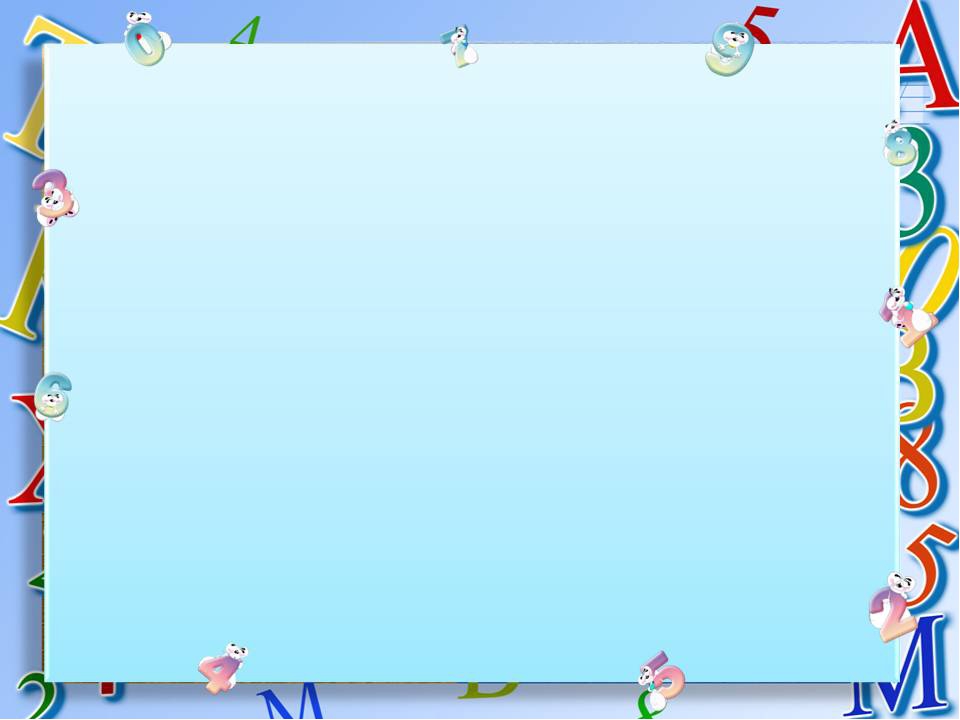 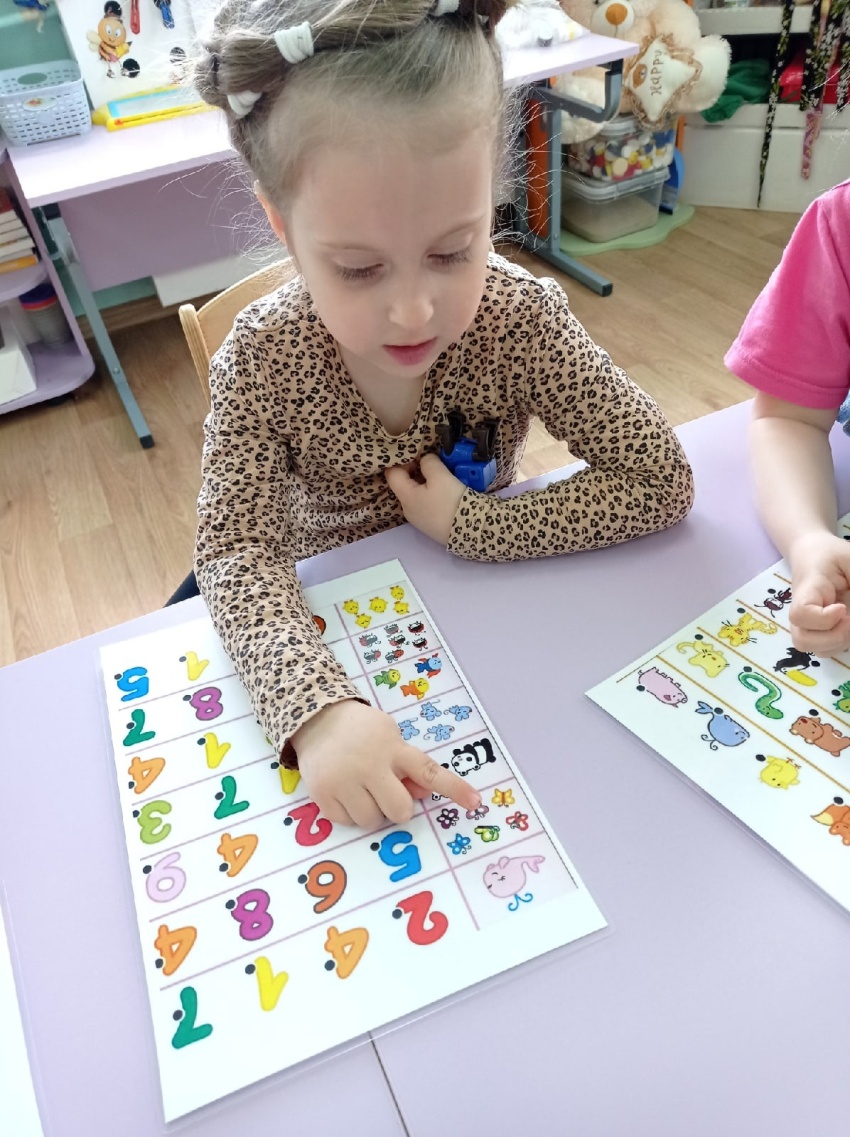 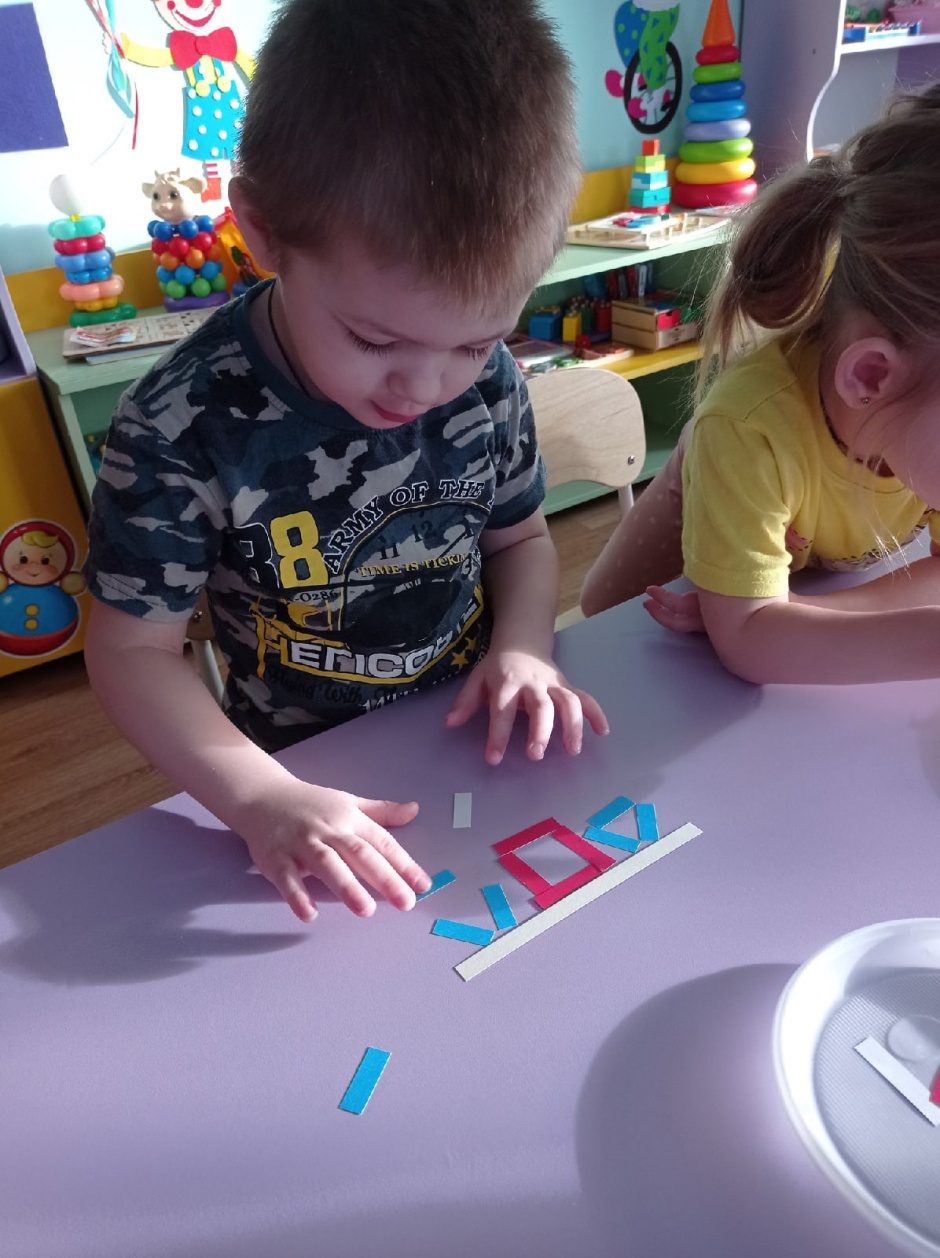 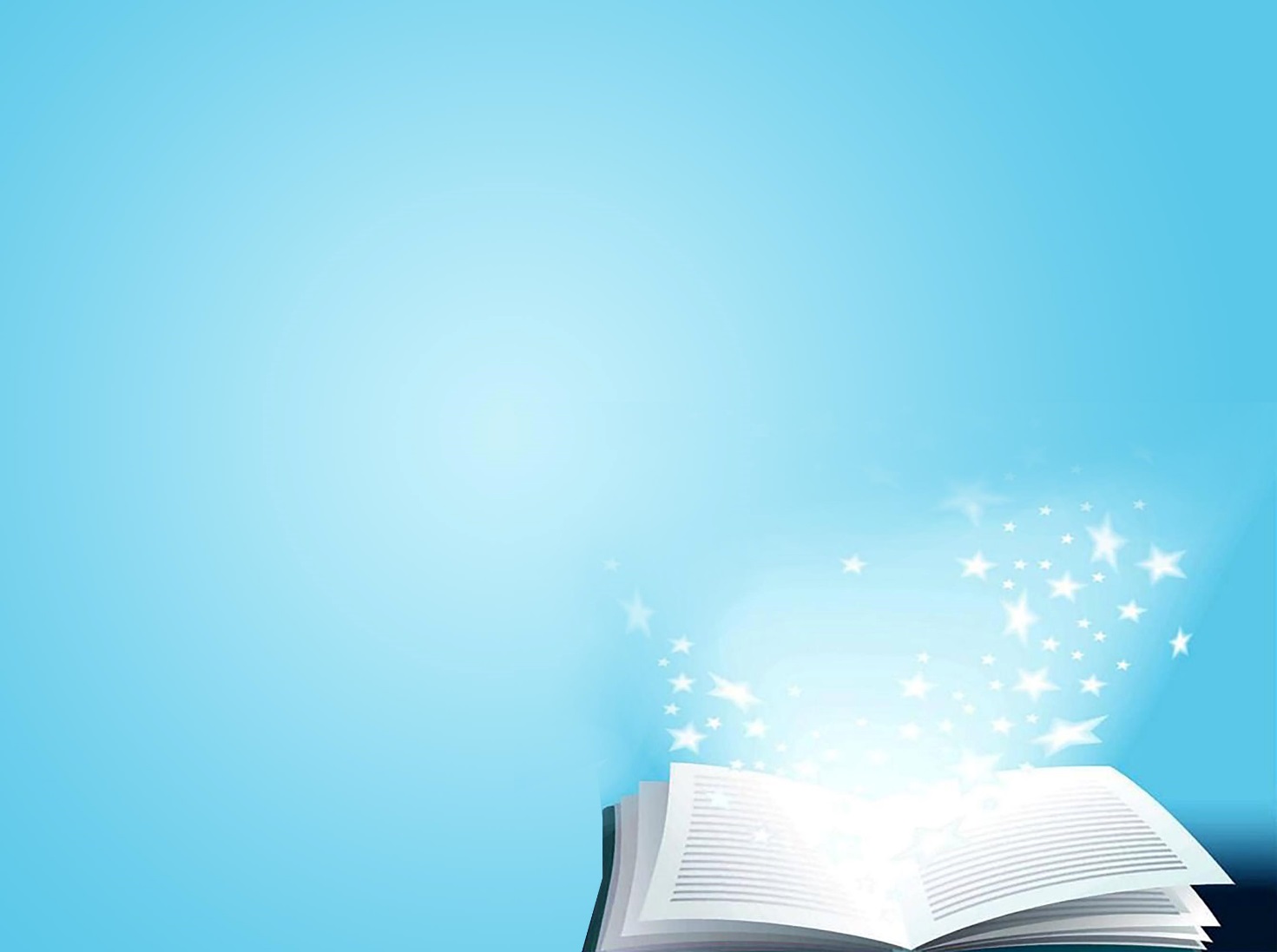 Речевое развитие:
 - Владение речью как средством общения. 
- Обогащение активного словаря.
 - Развитие связной, грамматически правильной диалогической и монологической речи.
 - Развитие речевого творчества.
 - Развитие звуковой и интонационной культуры речи, фонематического слуха.
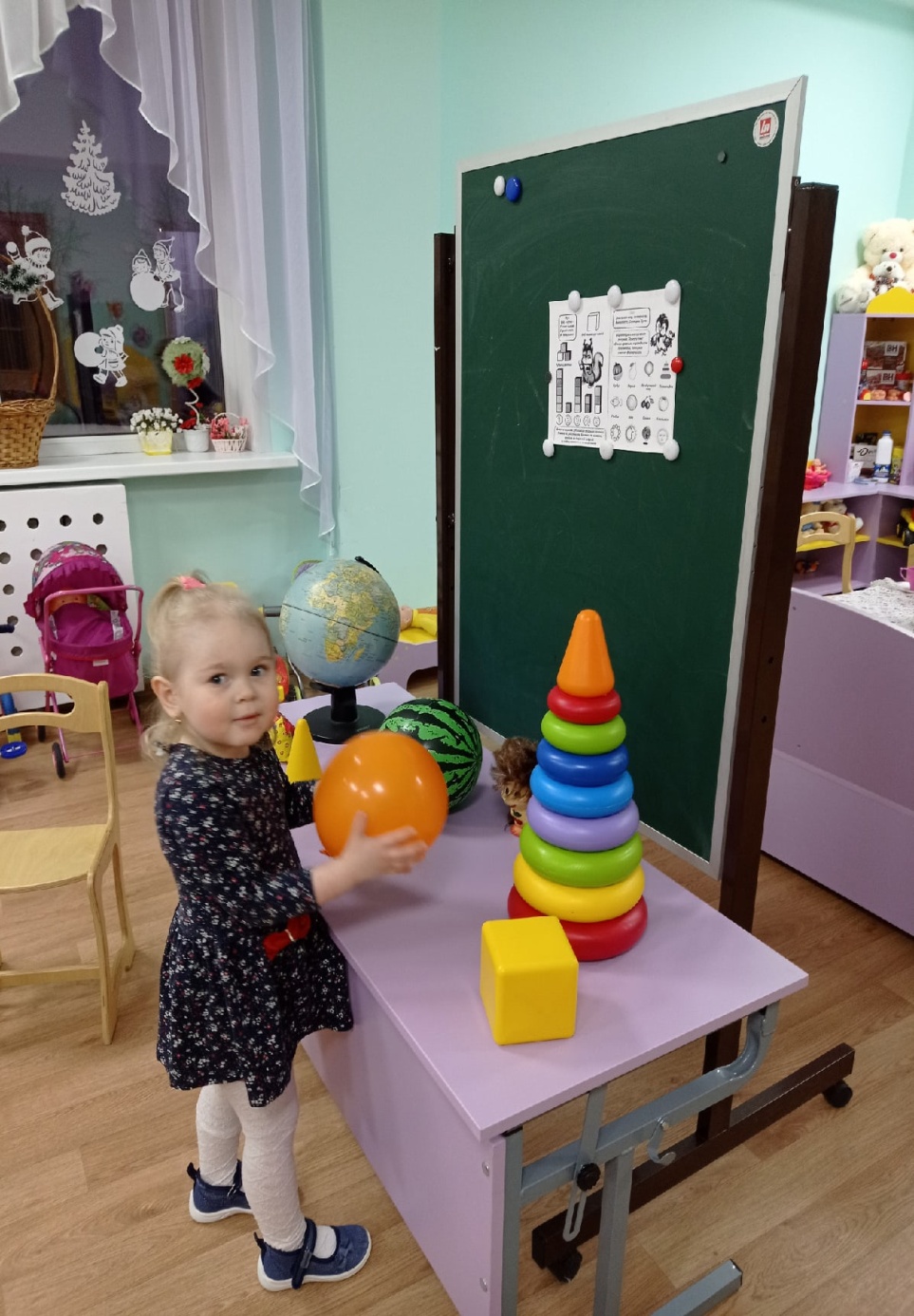 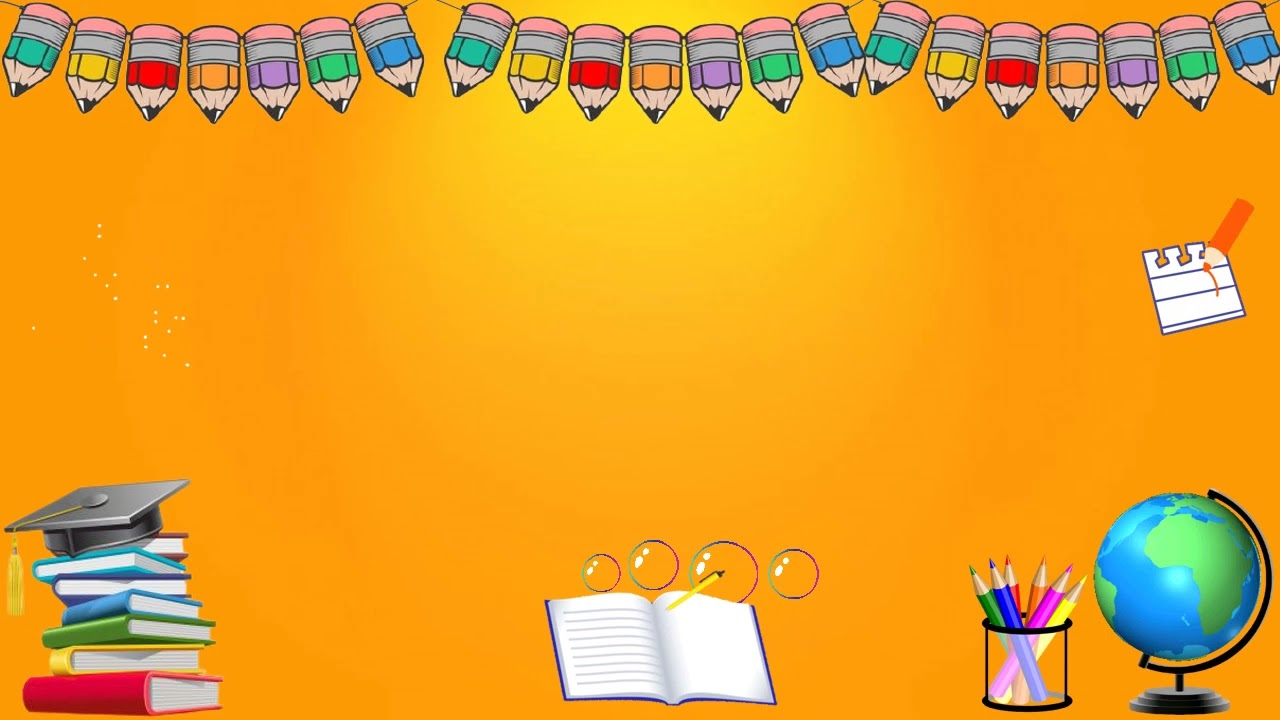 Социально – коммуникативное развитие
 1.Присвоение норм и ценностей, принятых в обществе, включая моральные и нравственные ценности.
 2.Развитие общения и взаимодействия ребёнка со взрослыми и сверстниками.
 3.Становление самостоятельности, целенаправленности и саморегуляции собственных действий.
 4 Развитие социального и эмоционального интеллекта, эмоциональной отзывчивости, сопереживания
 5.Формирование готовности к совместной деятельности.
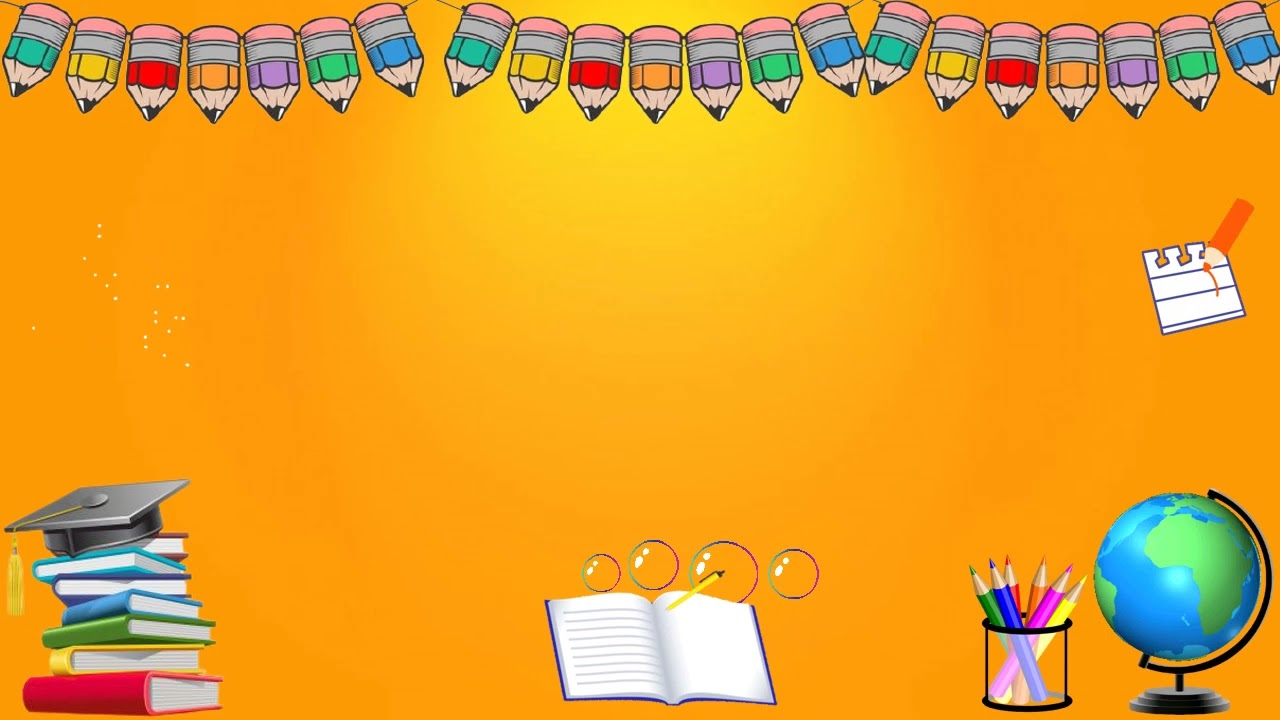 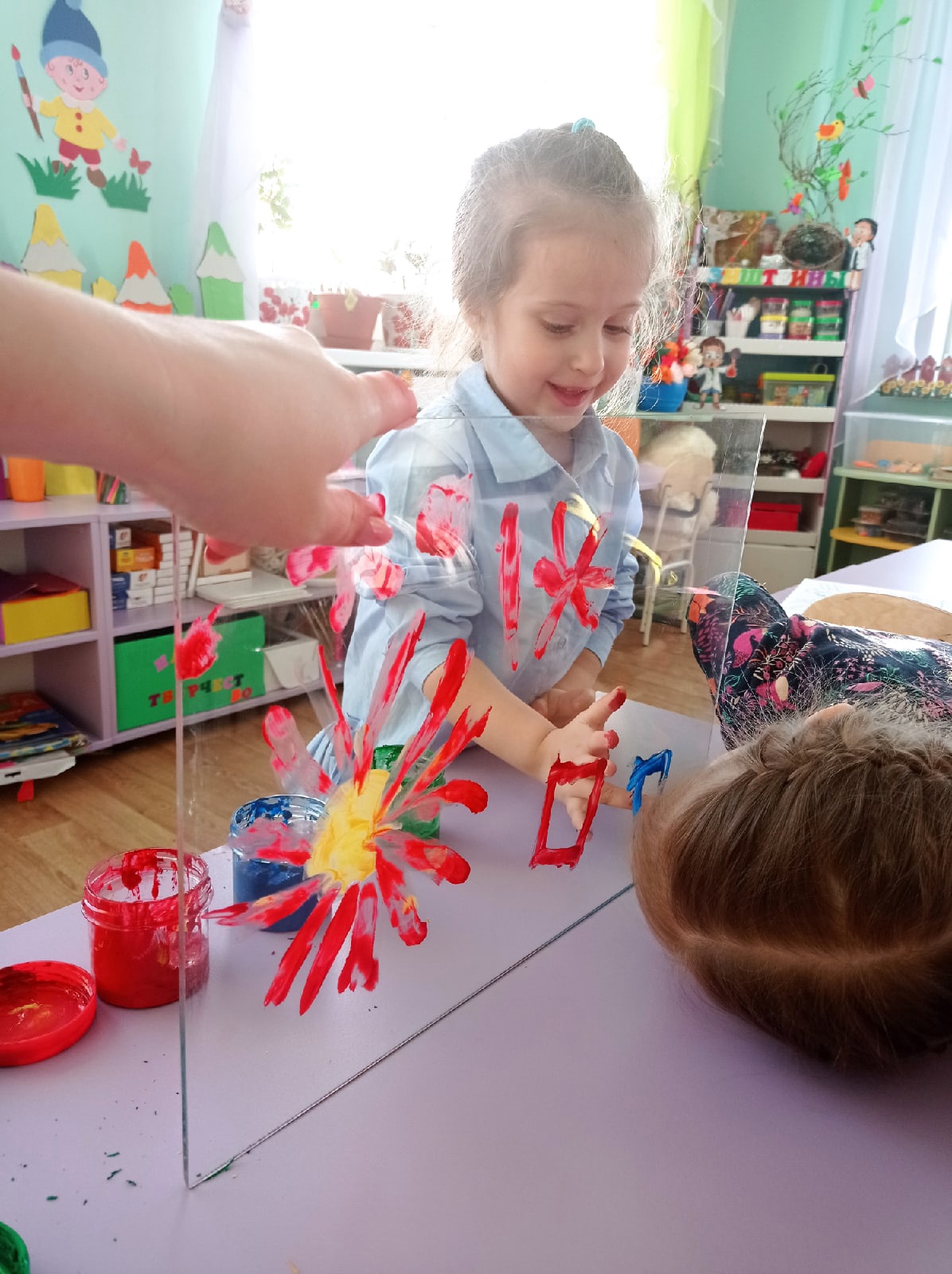 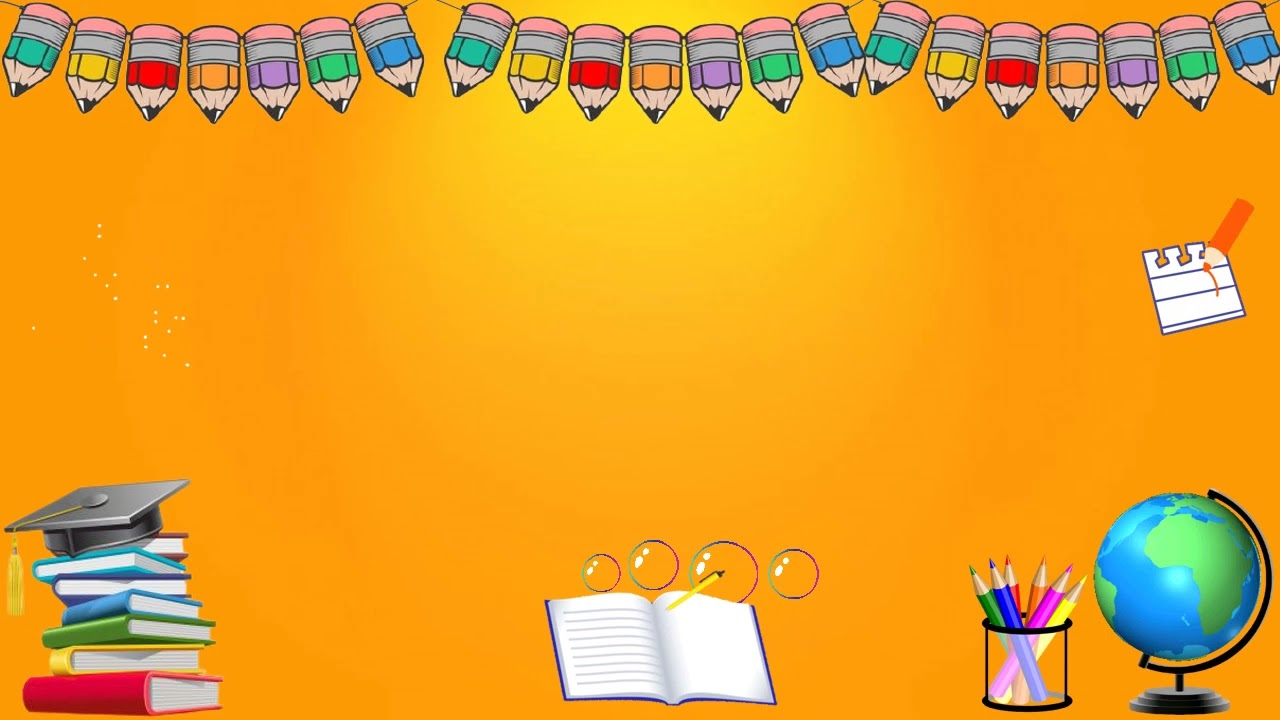 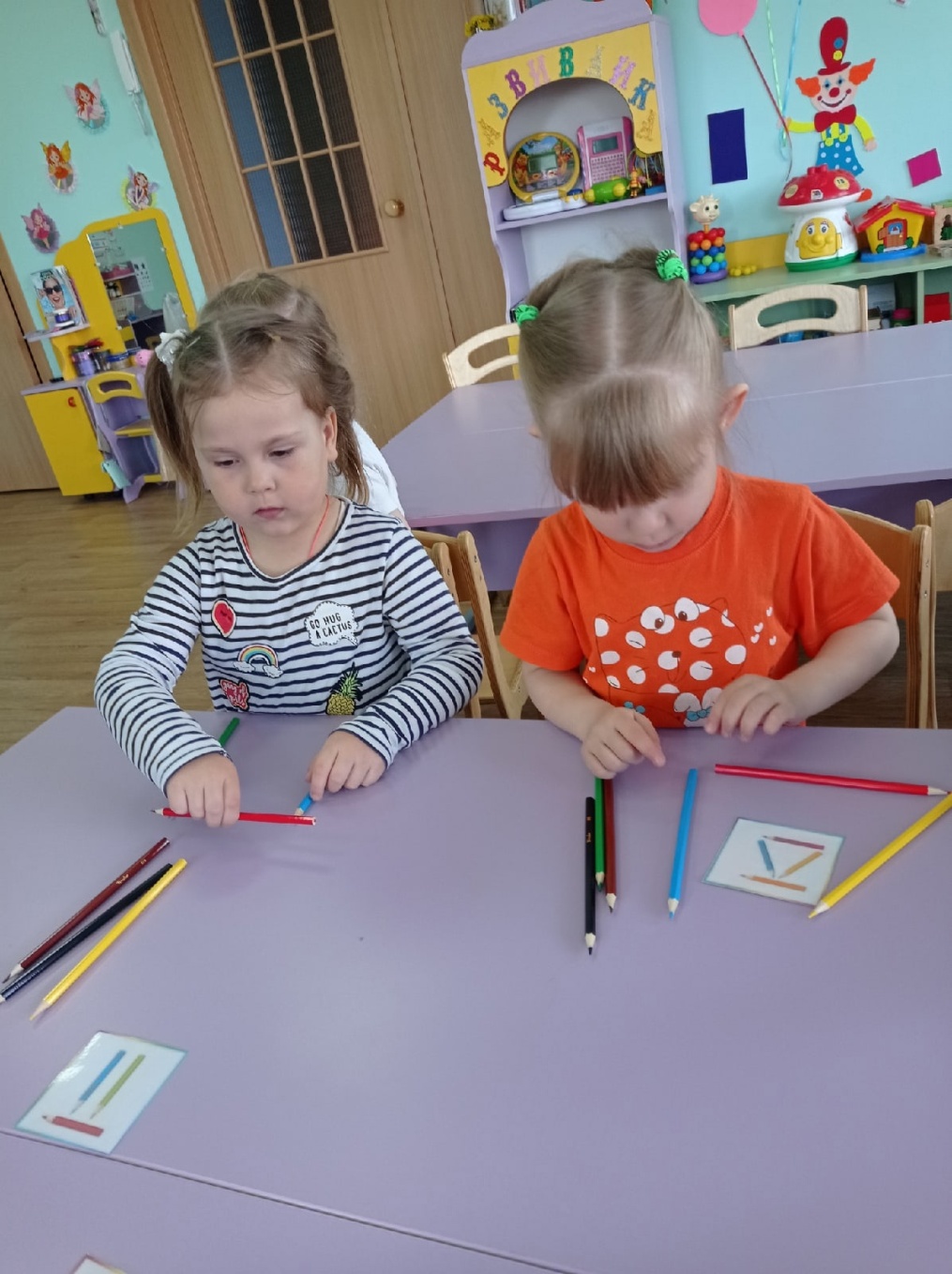 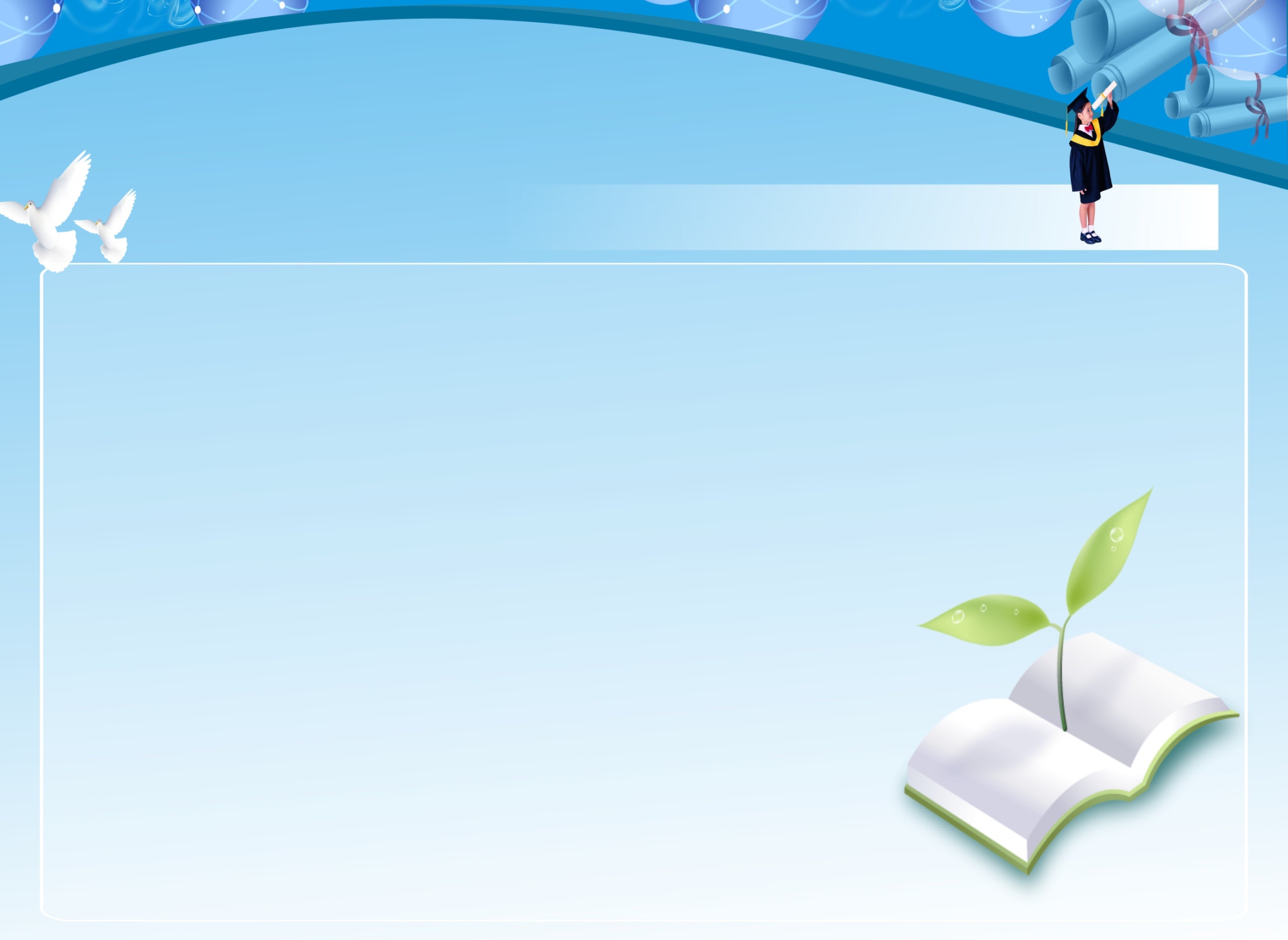 По данной программе были использованы приемы работы:
 Игры дидактические (расширение кругозора, познавательная деятельность, формирование определенных умений и навыков, необходимых в практической деятельности, развитие трудовых навыков).
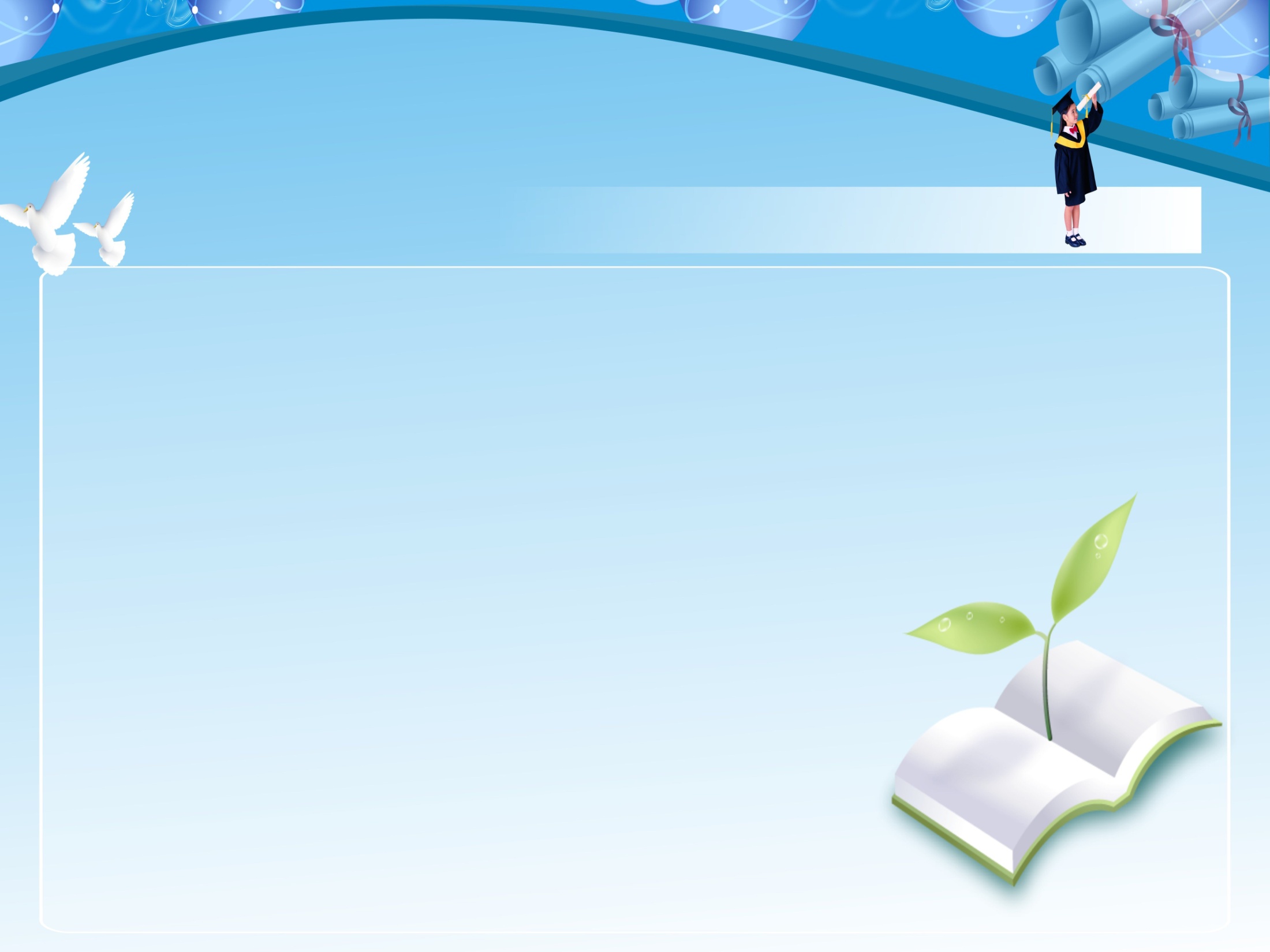 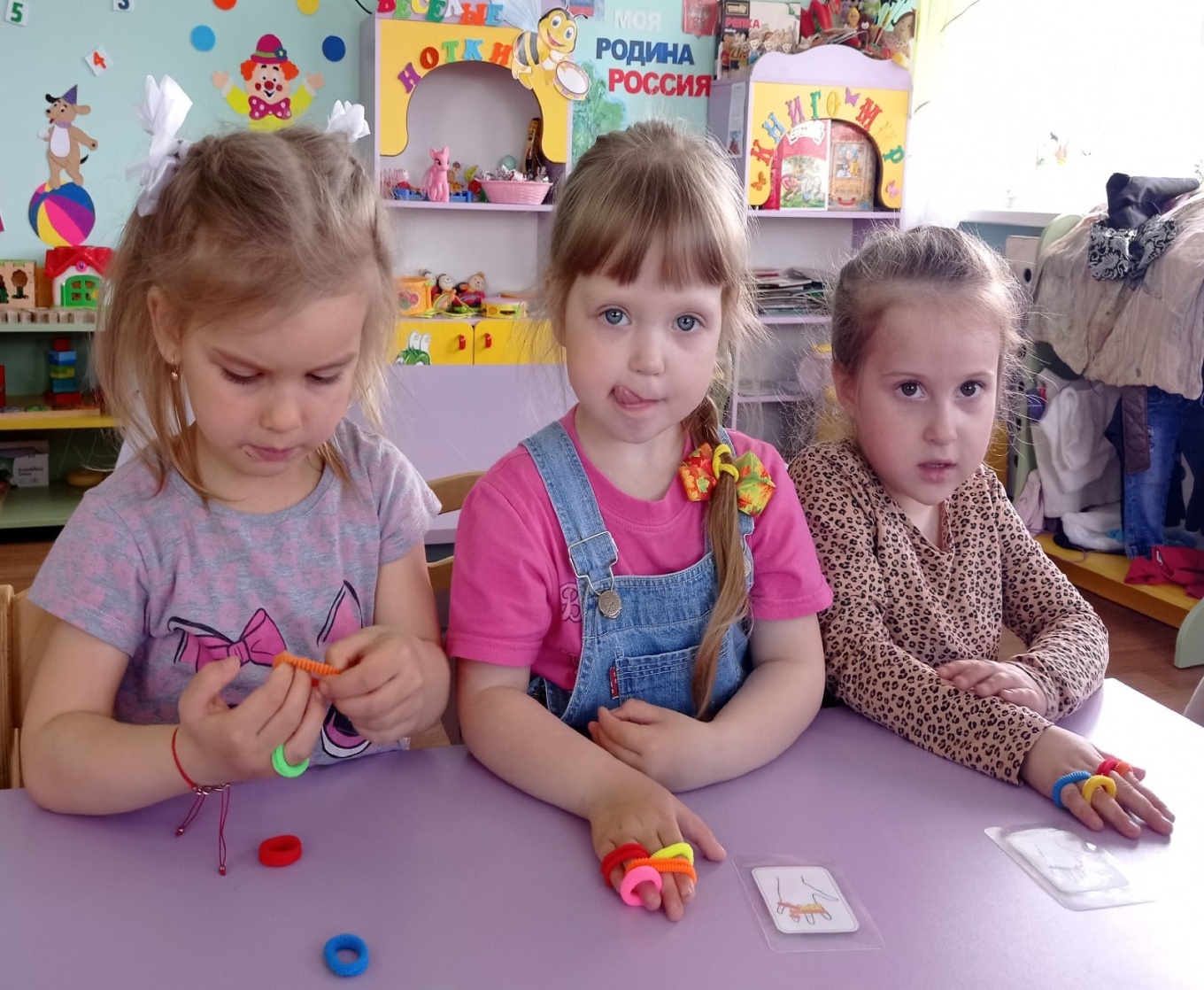 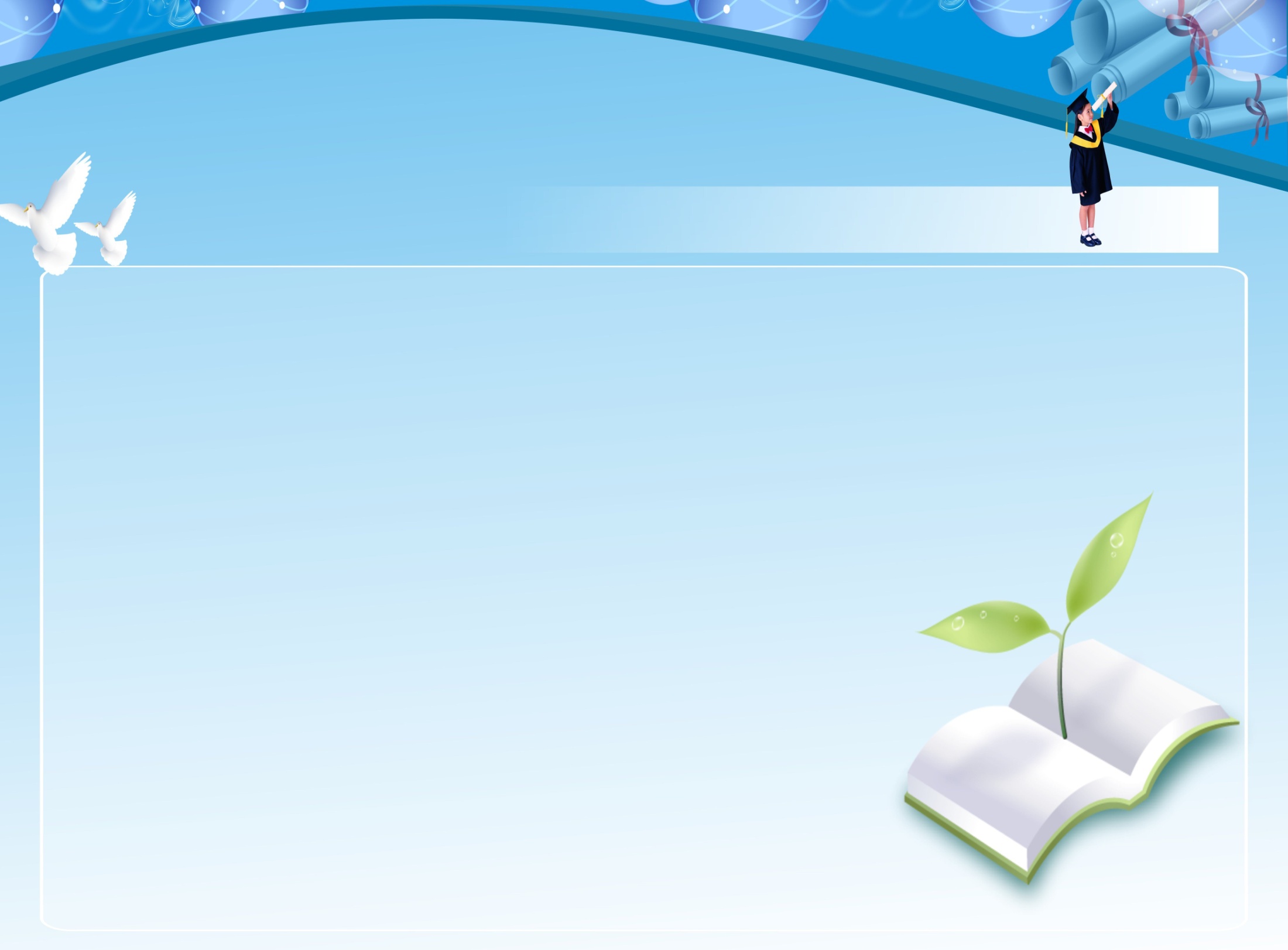 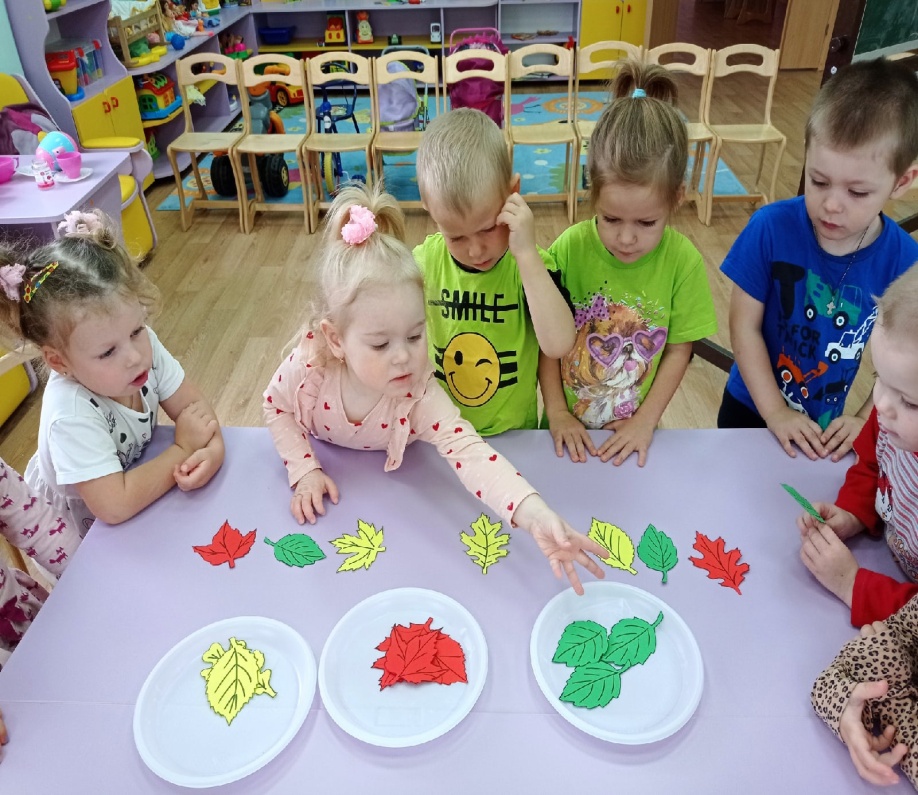 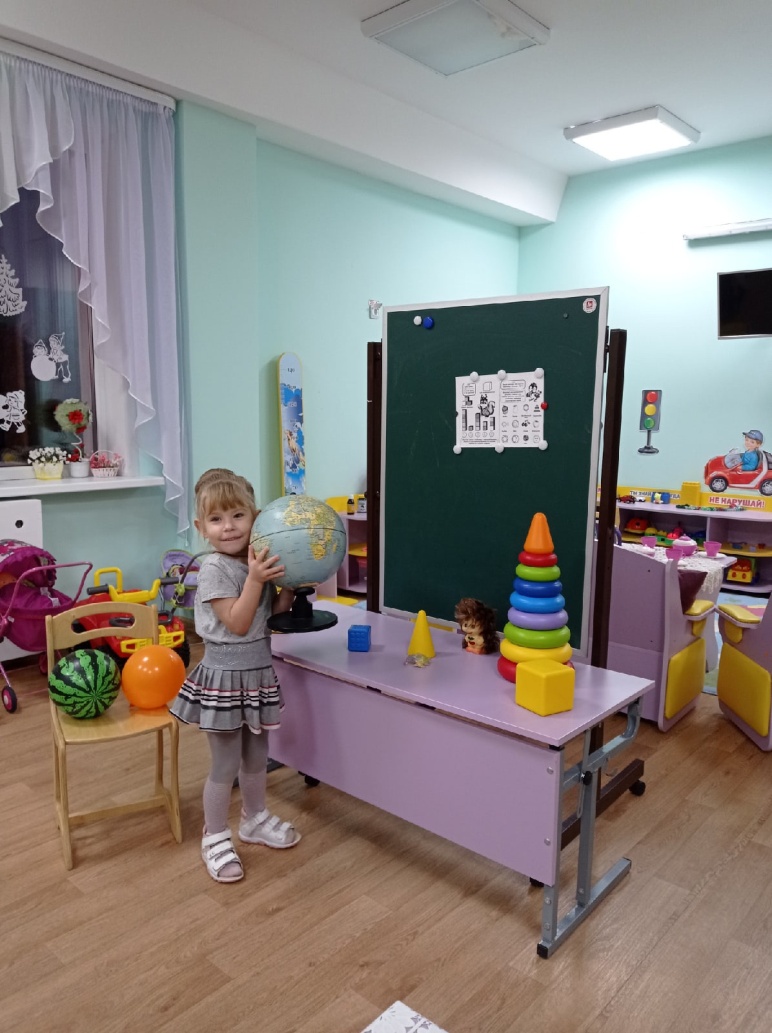 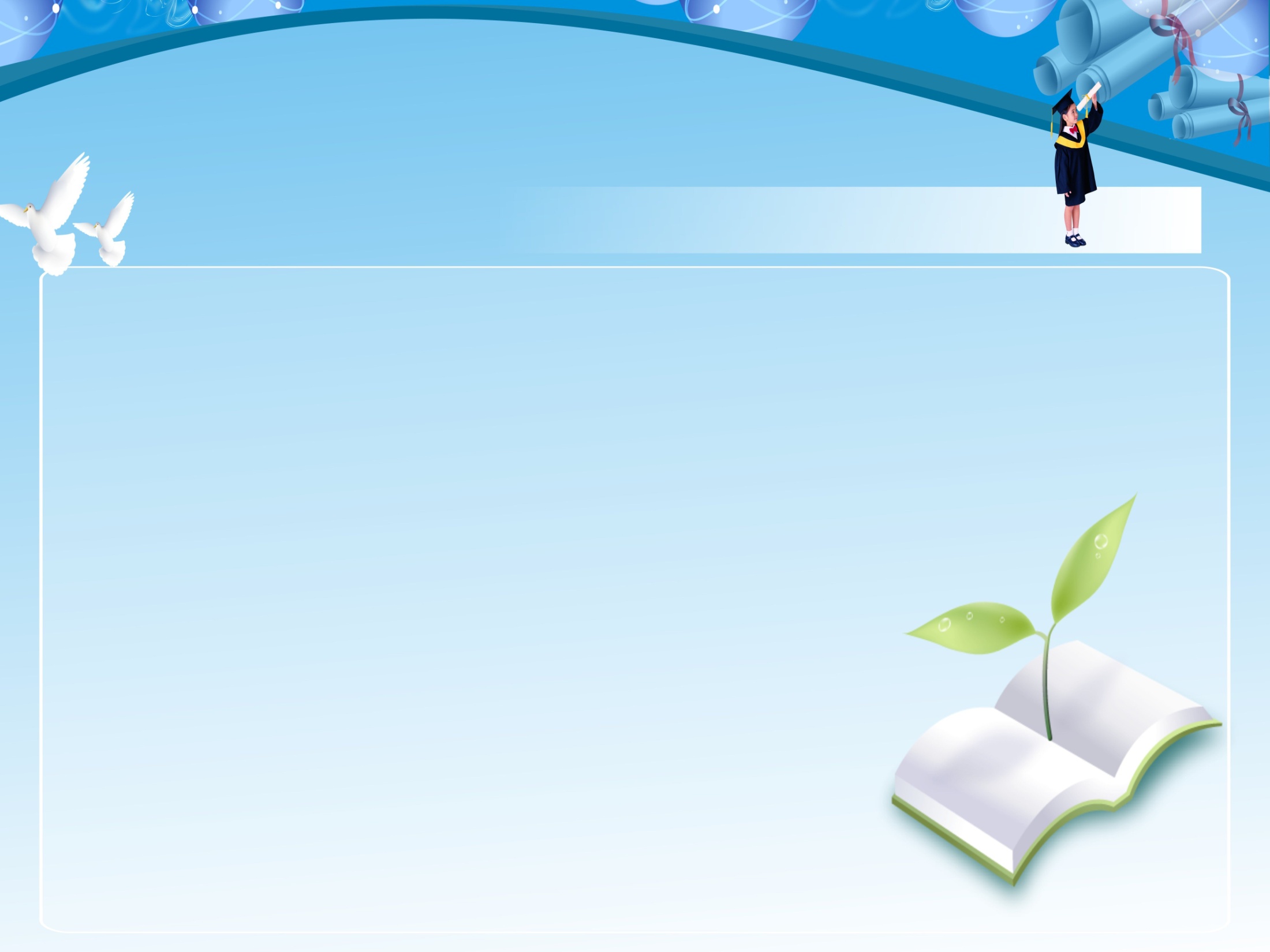  Логические и познавательные задания и упражнения (развитие внимания, памяти, речи, мышления, воображения, фантазий). 
 Действия с цифровыми карточками, числами и геометрическими фигурами.
  Подвижные.
  Задания с математическим содержанием, воспитывающие у детей познавательный интерес, способность к исследовательскому, творческому поиску.
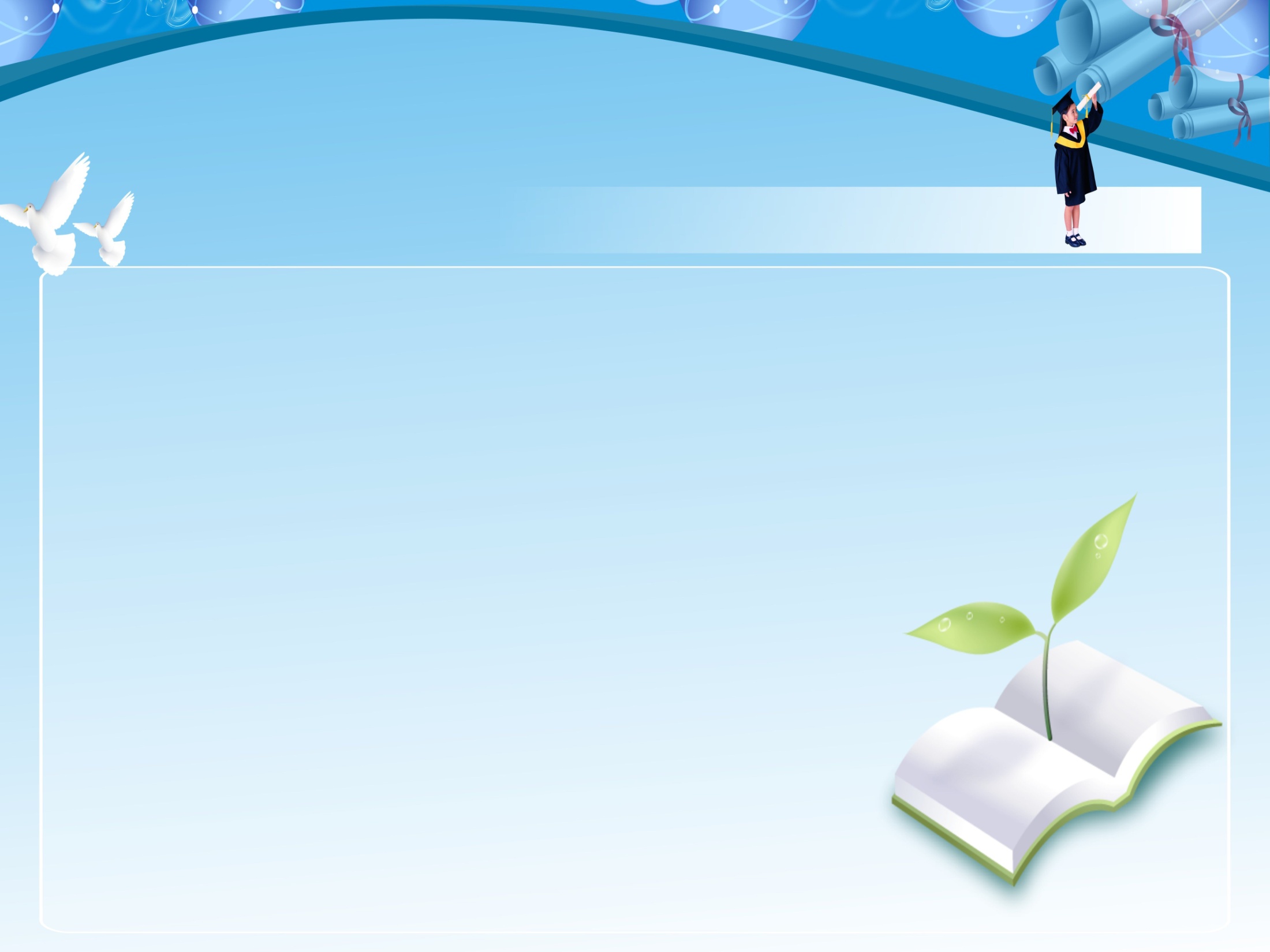 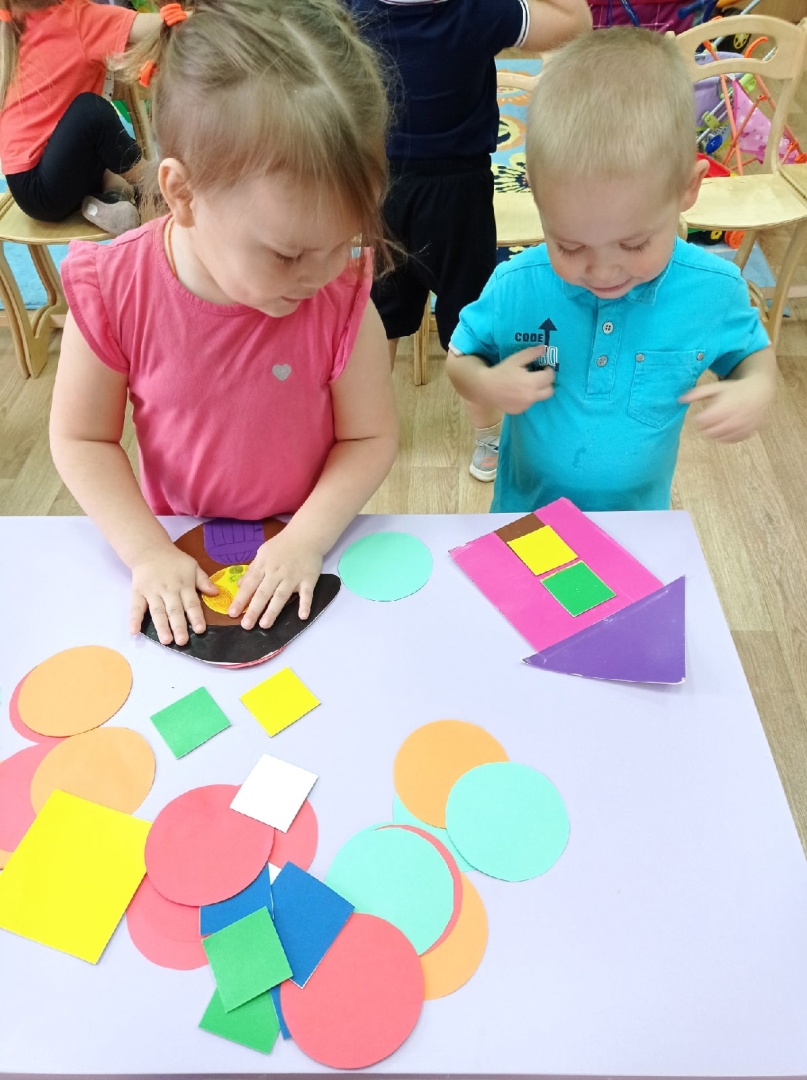 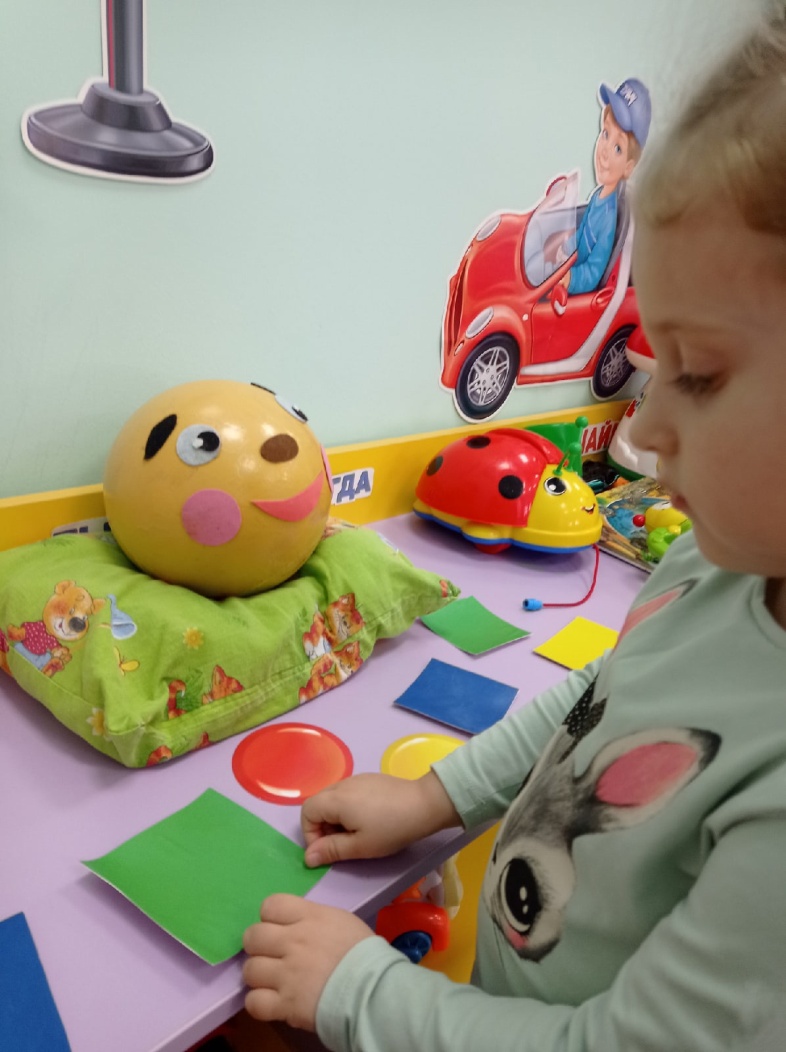 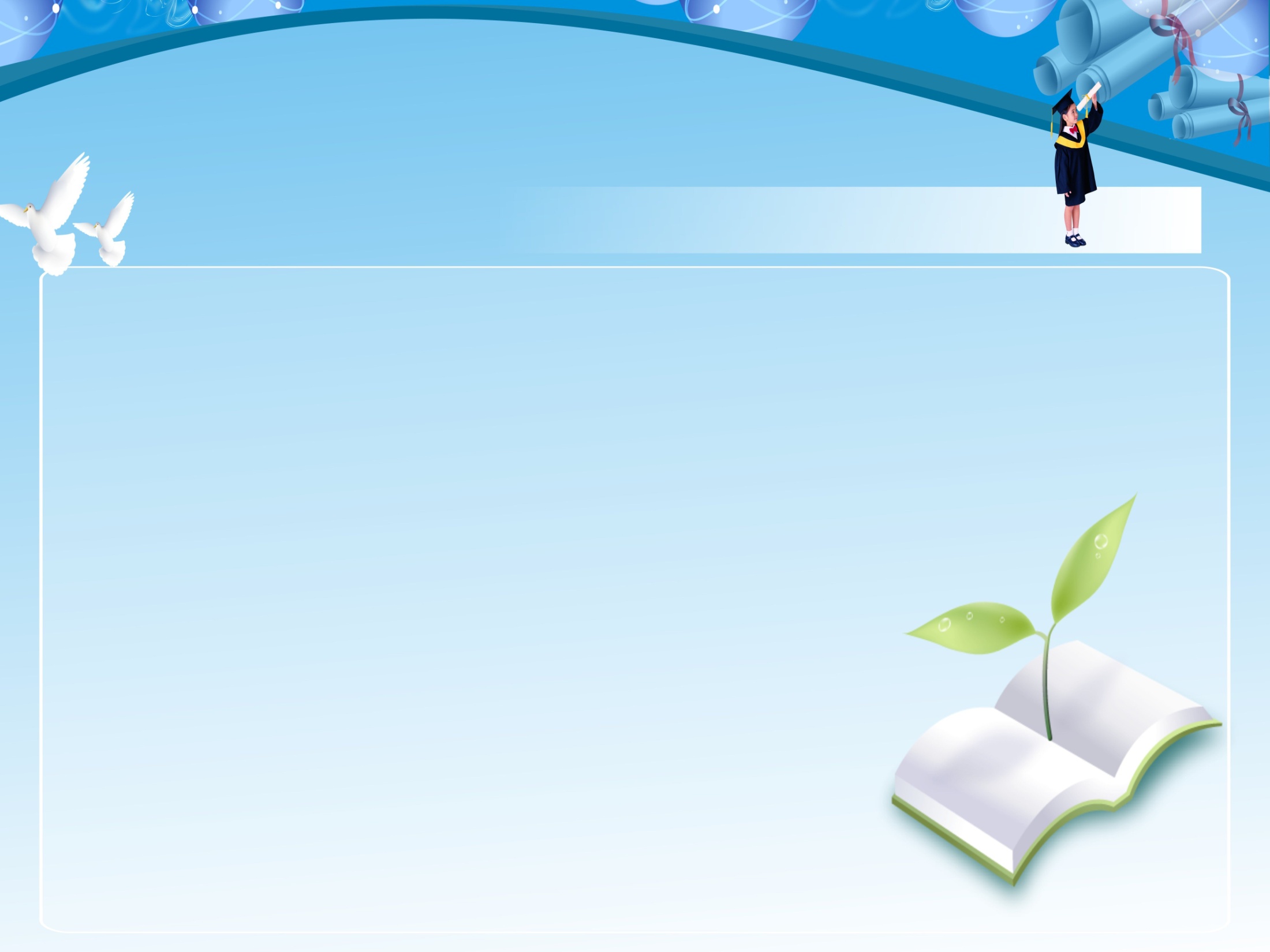 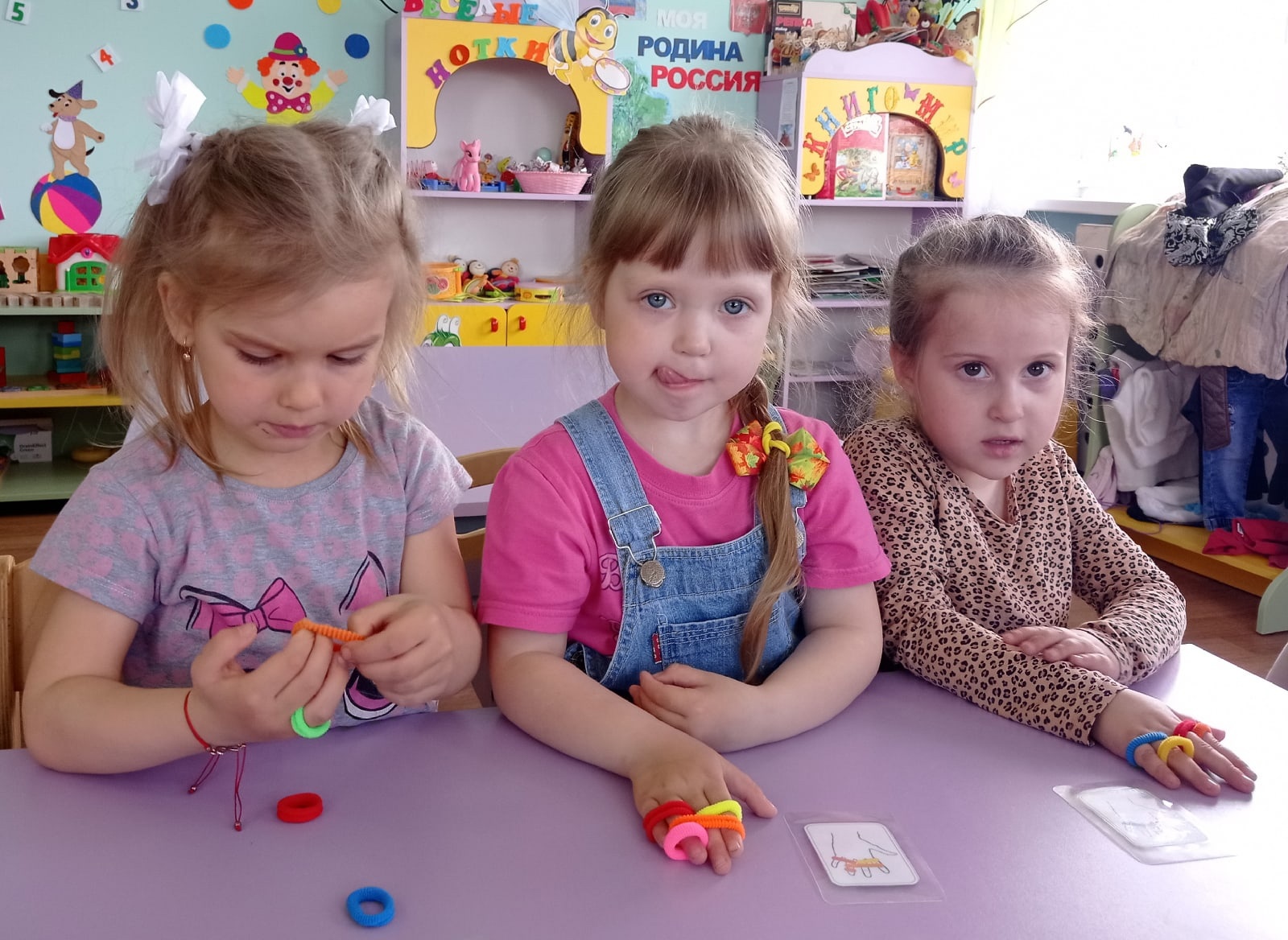 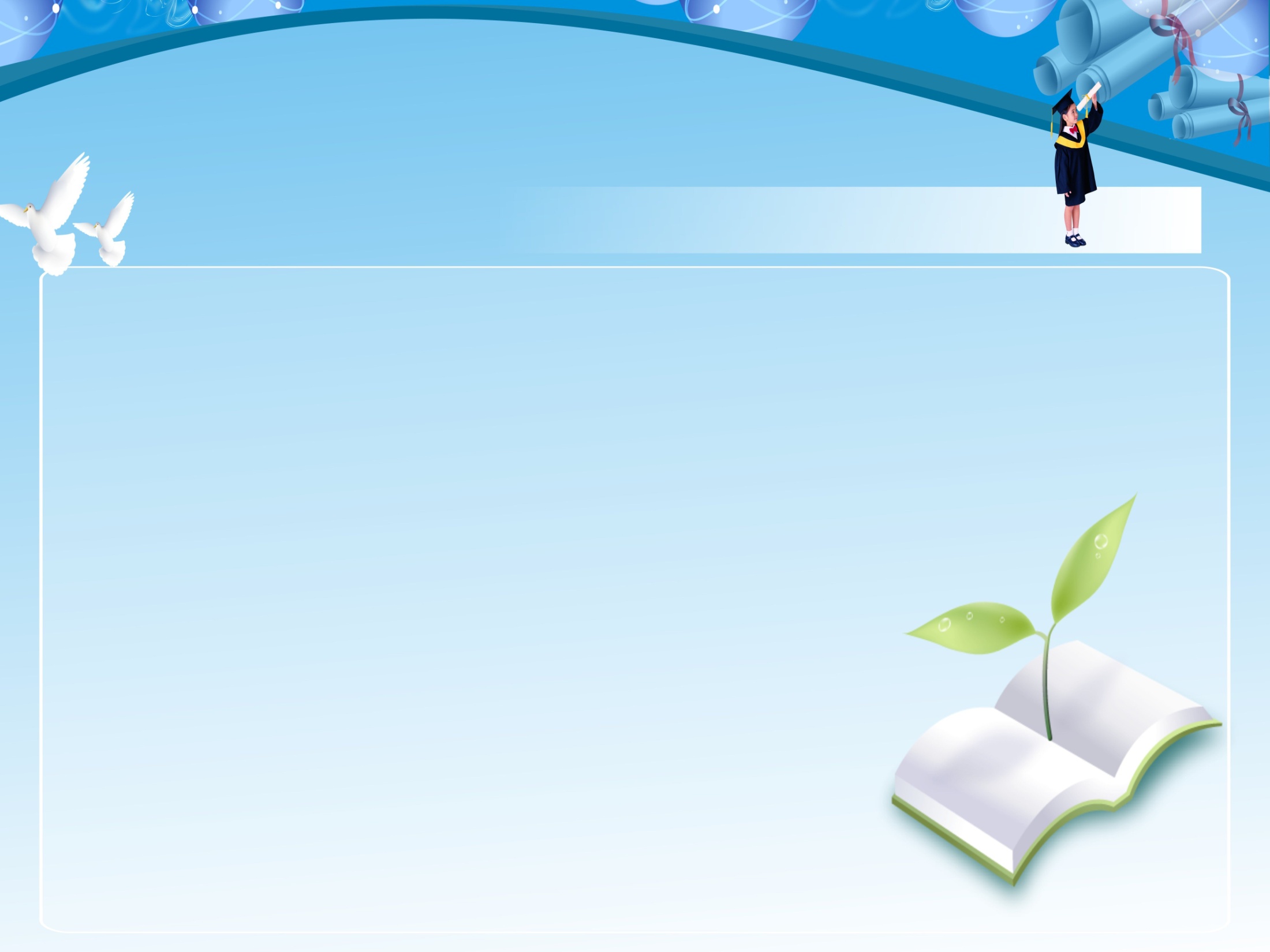  Логические блоки Дьенеша. Включают в себя специально разработанные игры и упражнения с блоками, помогающие детям овладевать различными мыслительными умениями.
  Палочки Кюизенера включают в себя специально разработанные игры и упражнения, которые позволили развить у дошкольников представление о числе на основе счета и измерения.
Неотъемлемым элементом каждого занятия являлись пальчиковые игры. Включение упражнений на развитие пальцевой моторики в деятельность играет положительную роль в обучении детей. Это позволило:
 -регулярно стимулировать действие речевых зон коры головного мозга, что положительно сказывается на развитии речи детей; 
-совершенствовать внимание и память – психические процессы тесно связаны с речью;
-вызывать у детей интерес и яркий эмоциональный настрой.
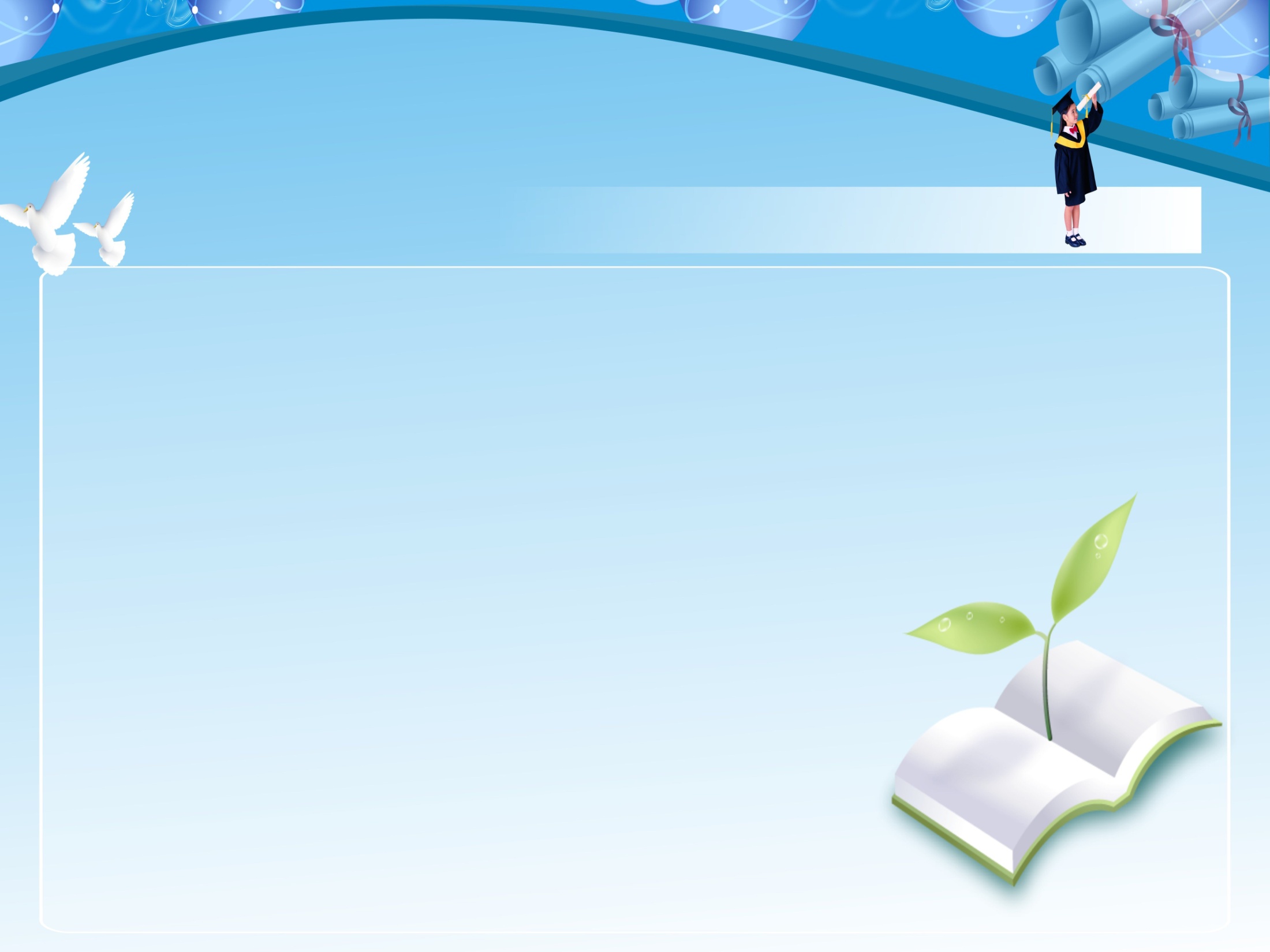 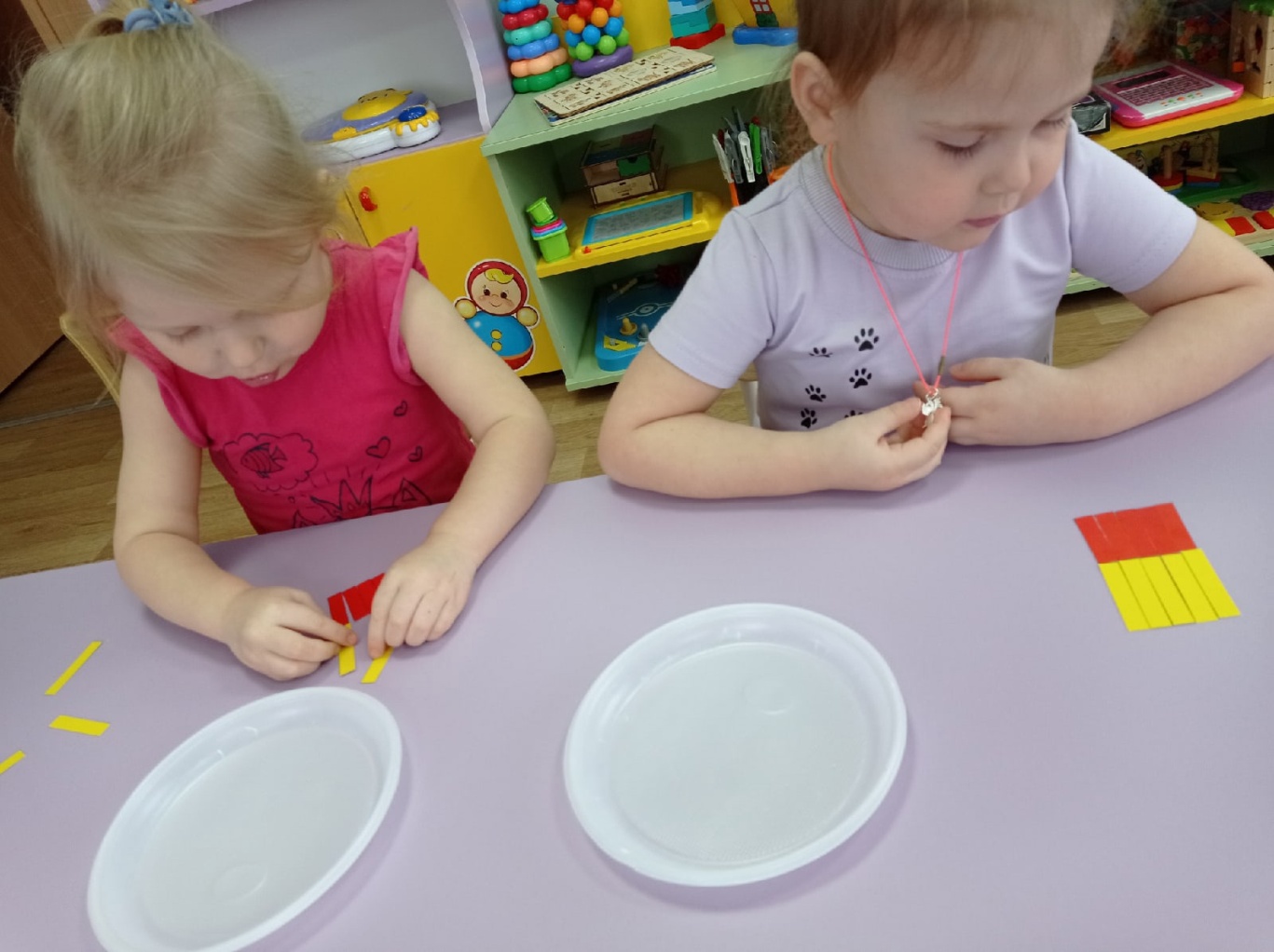 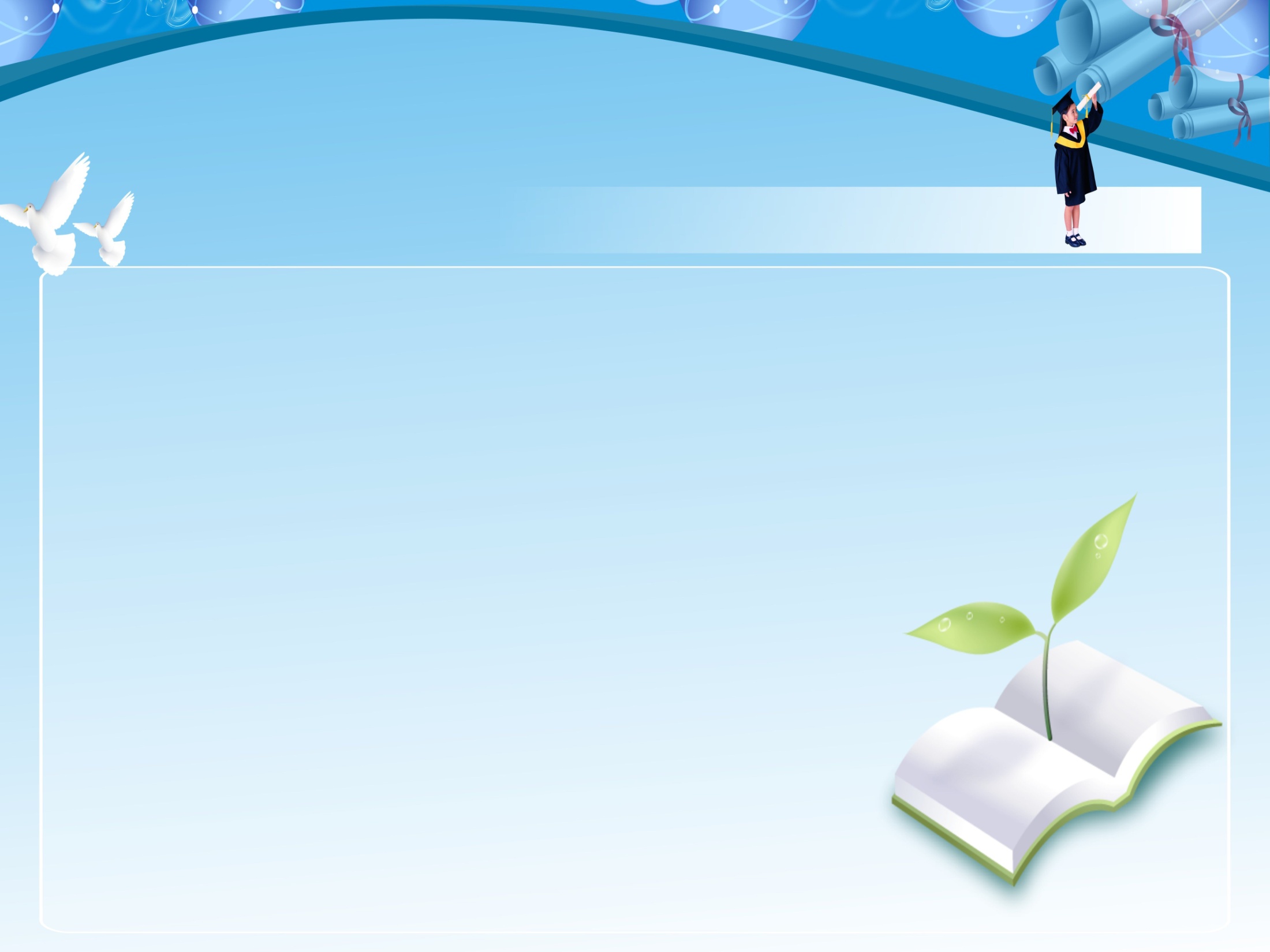 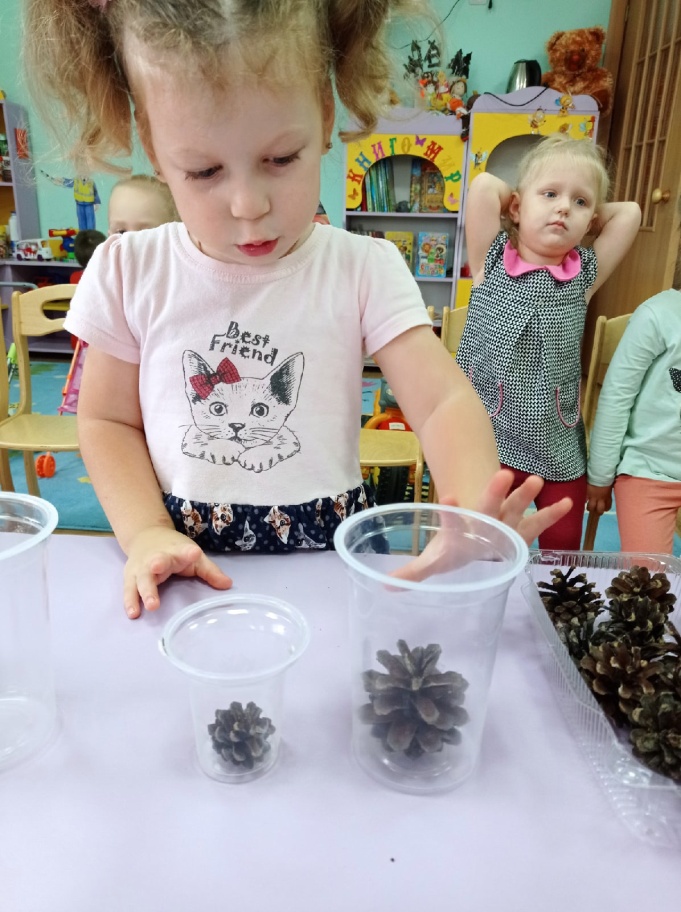 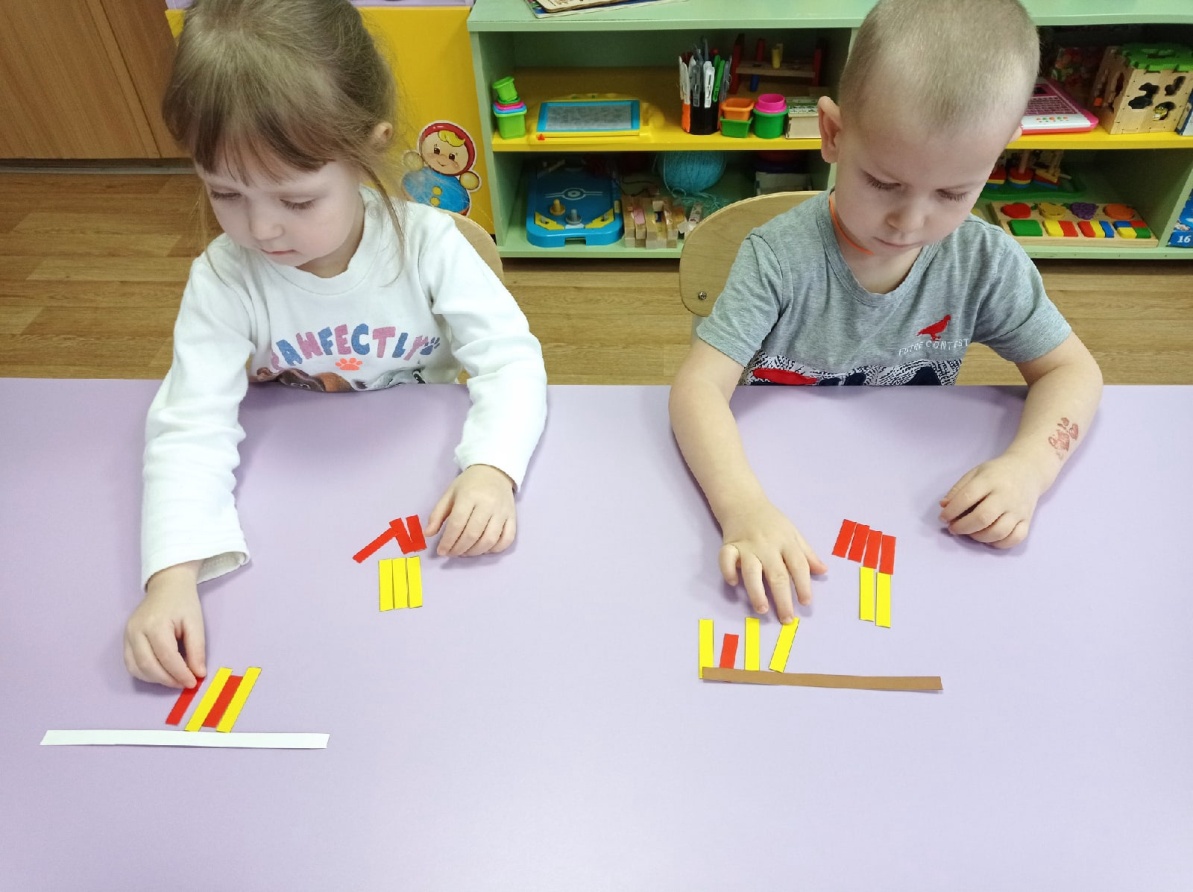 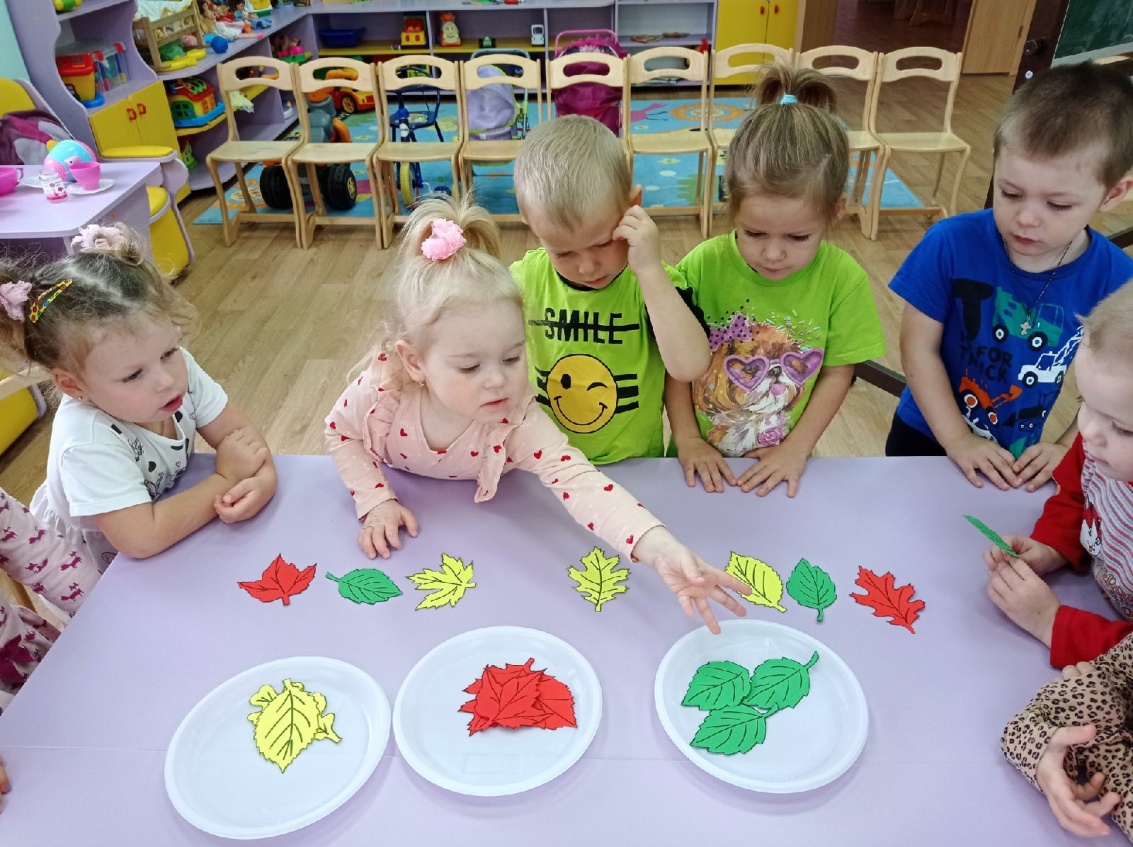 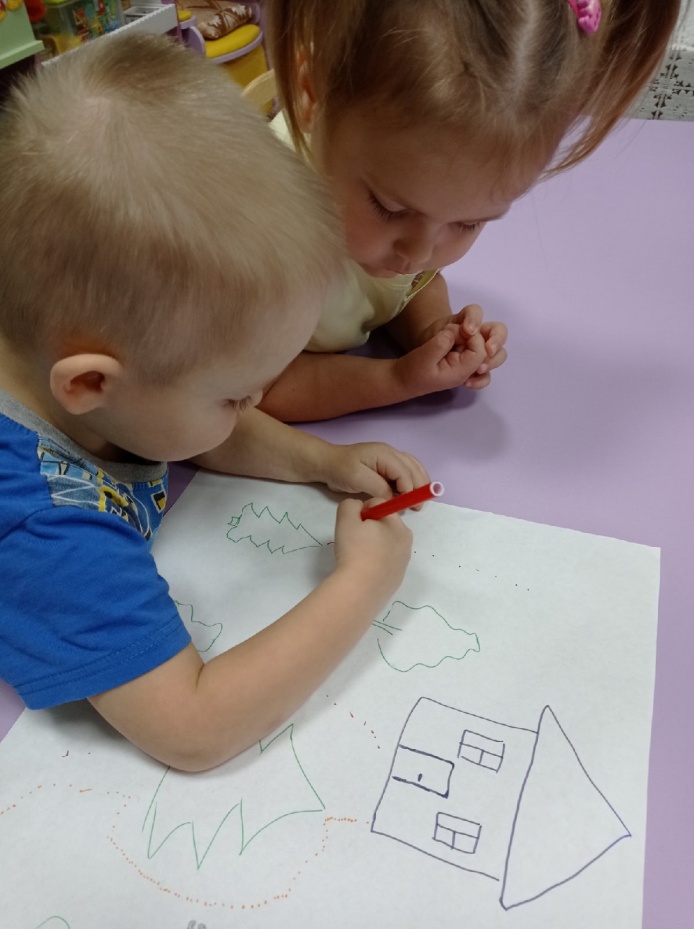 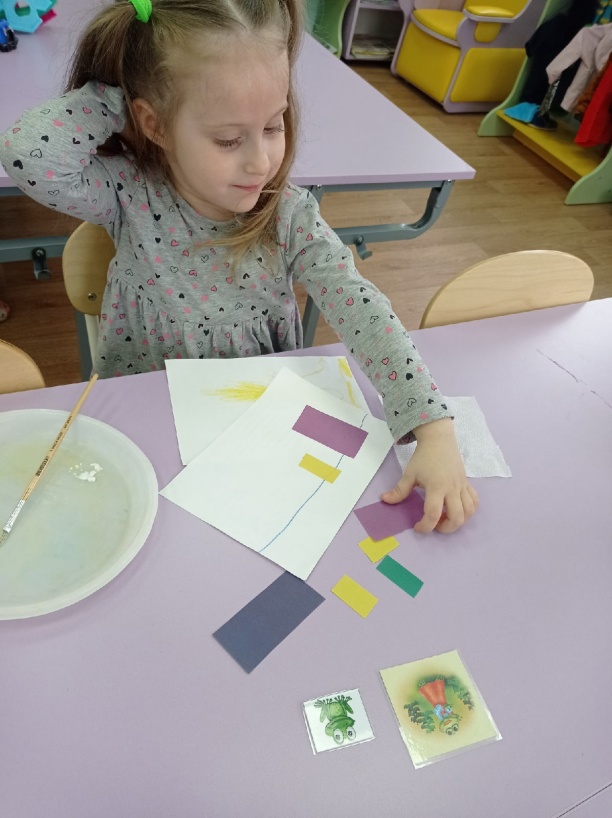 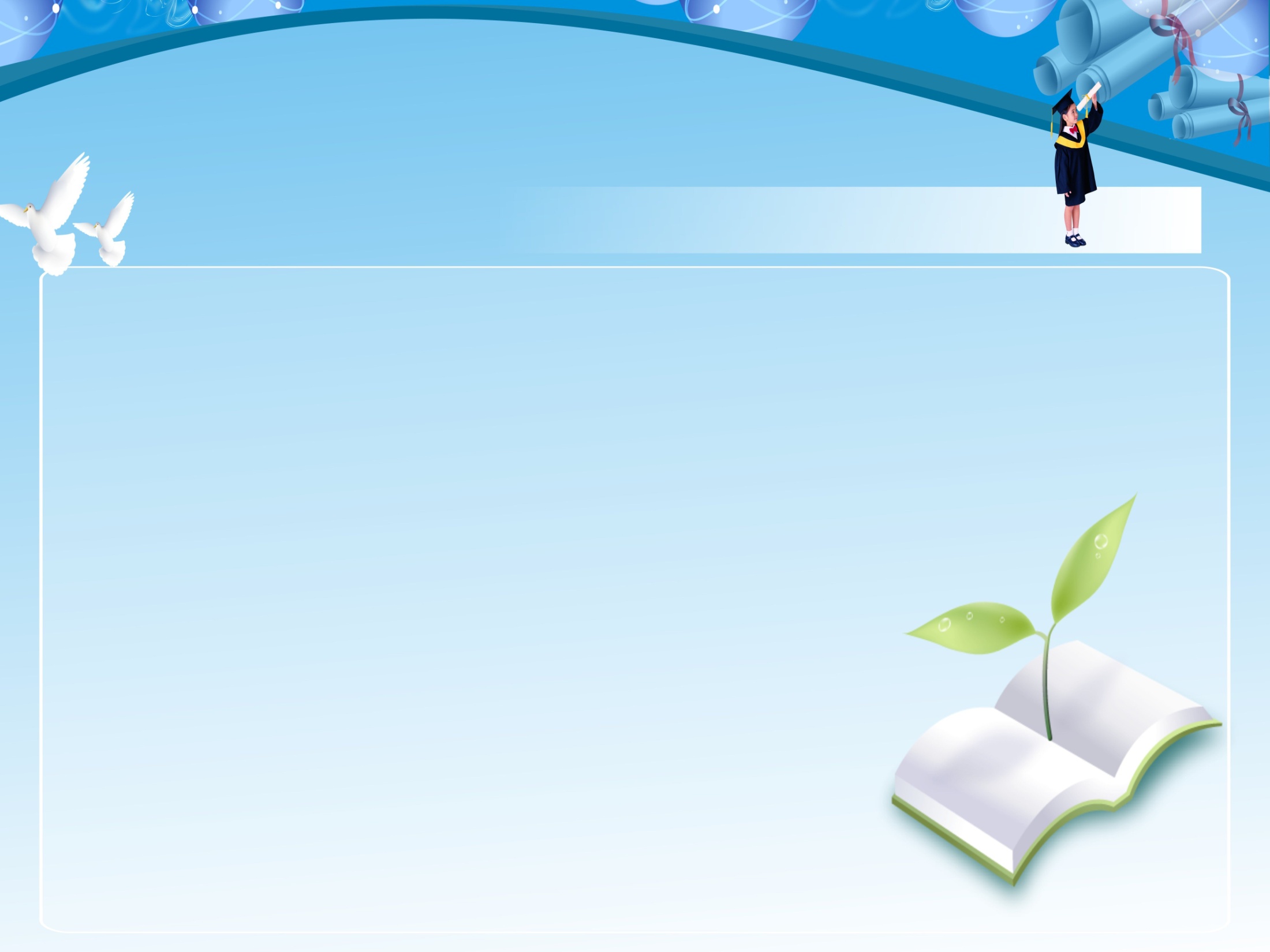 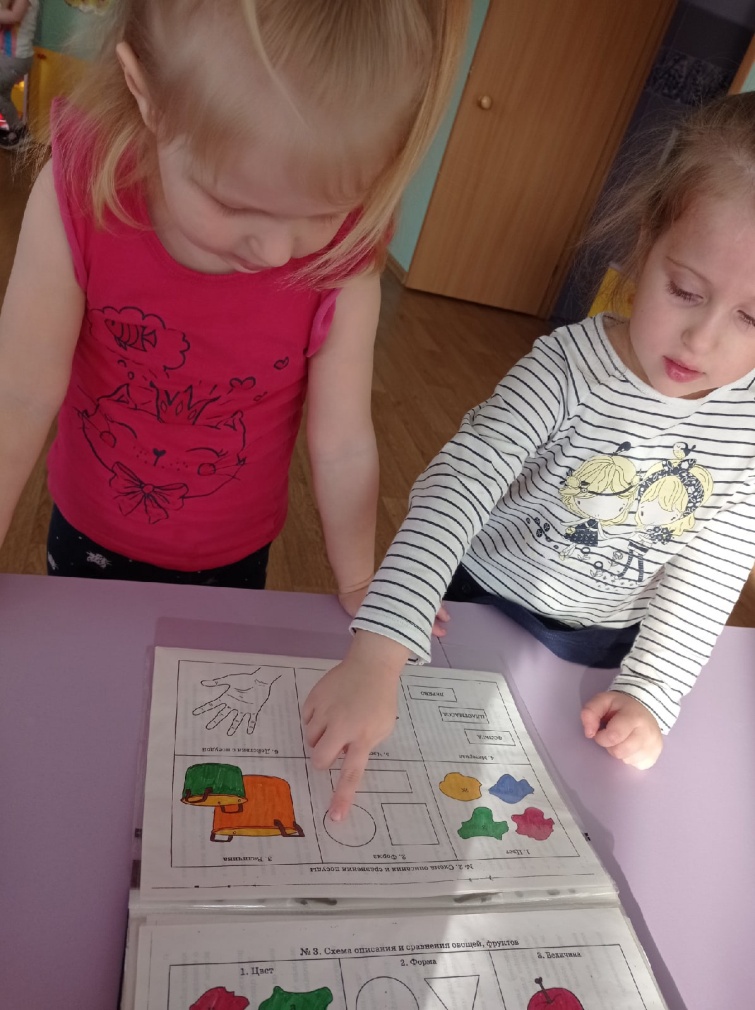 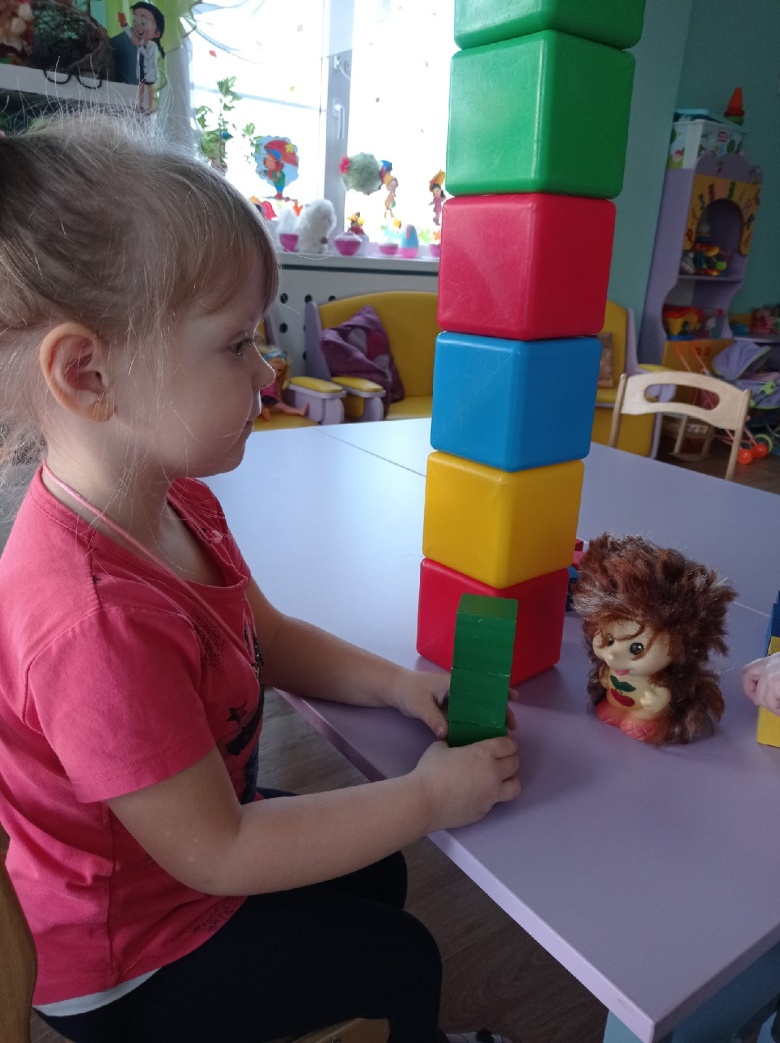 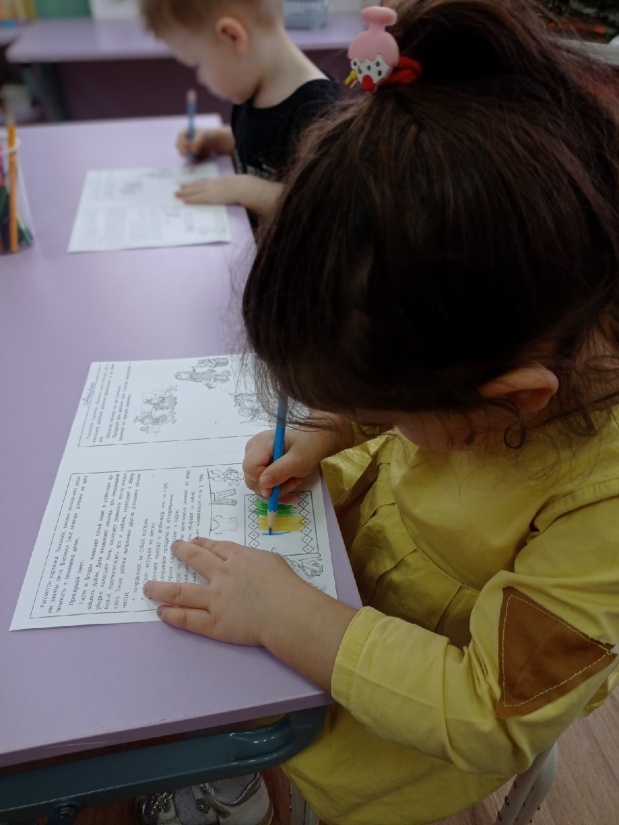 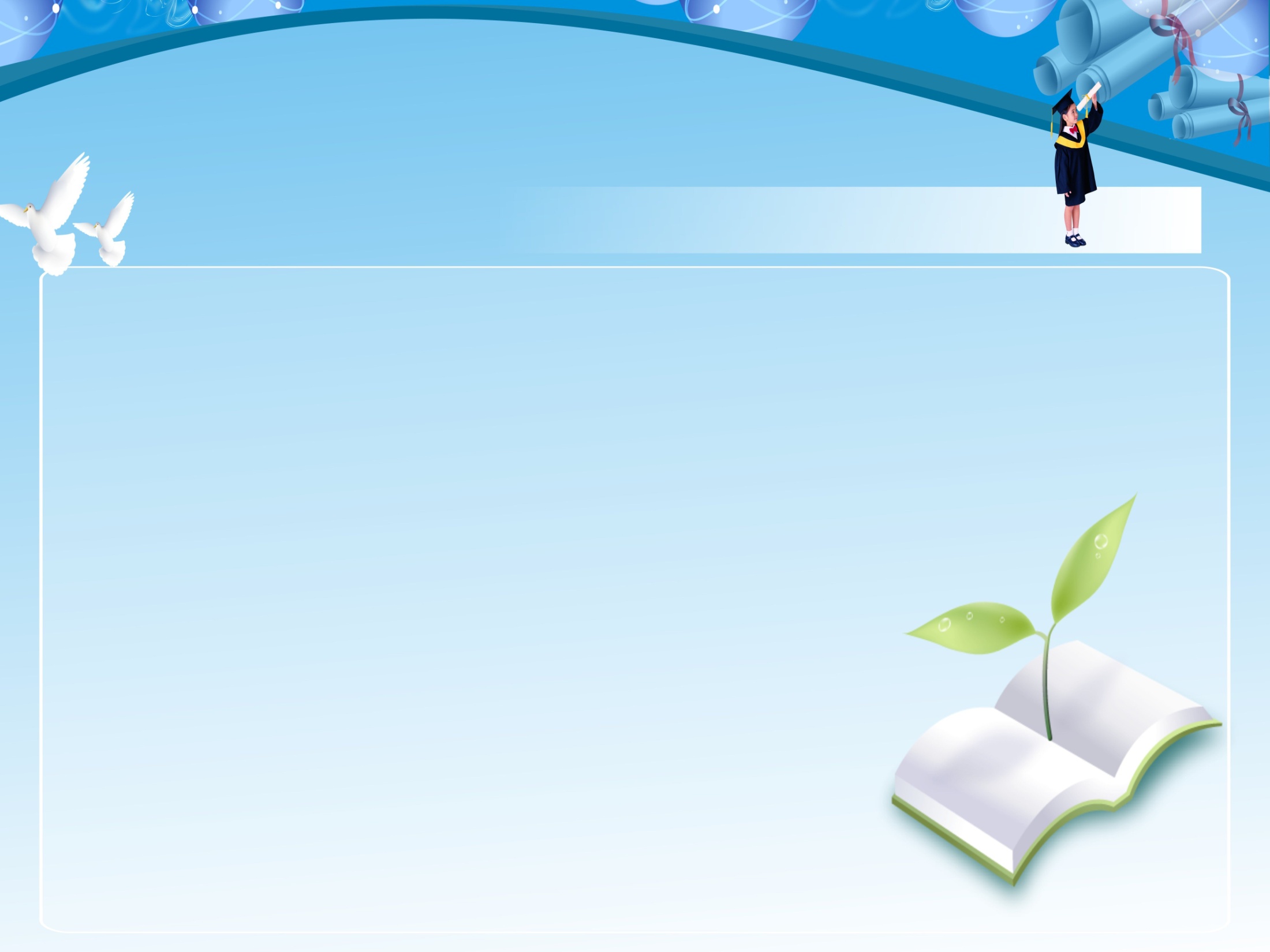 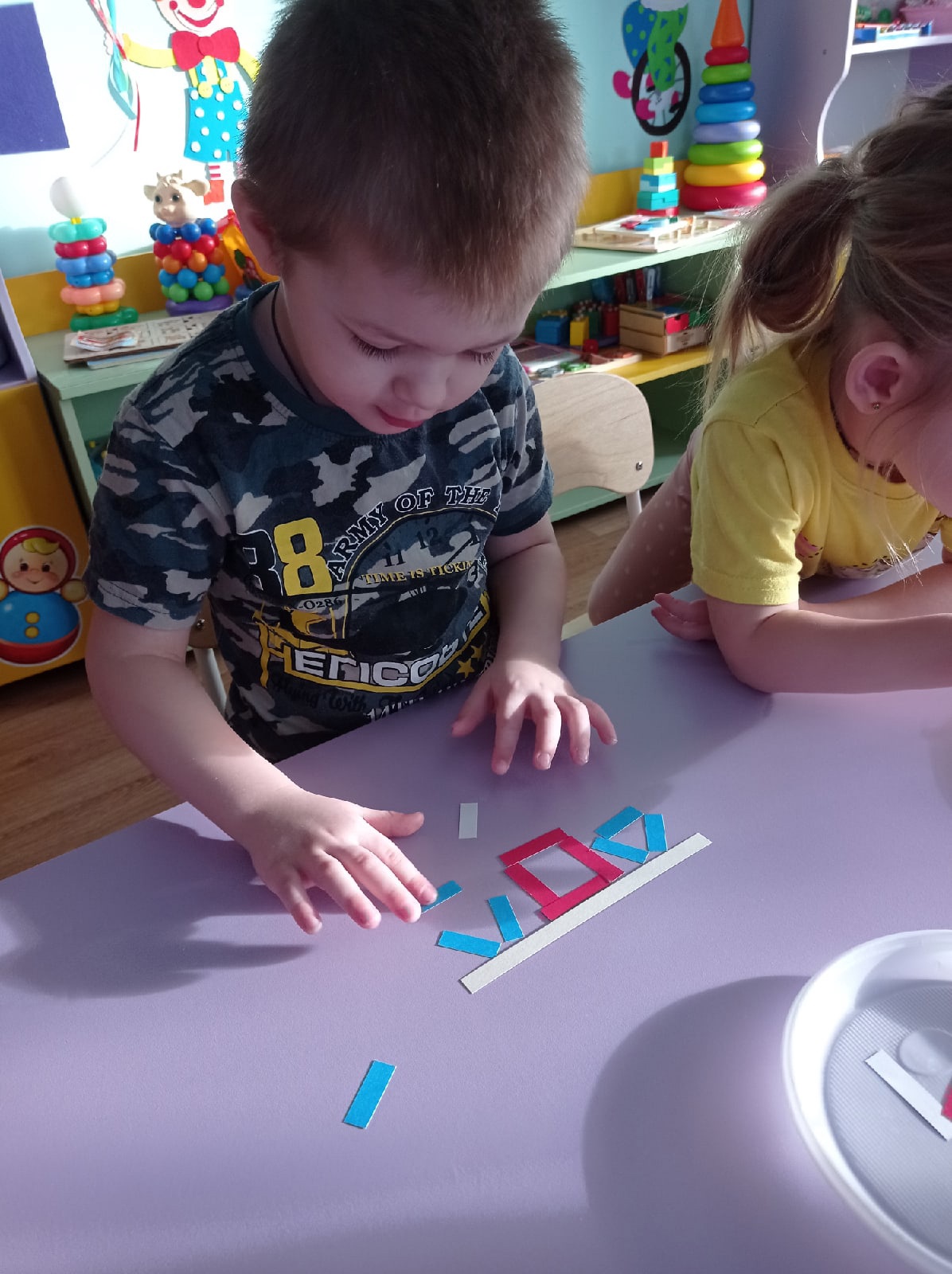 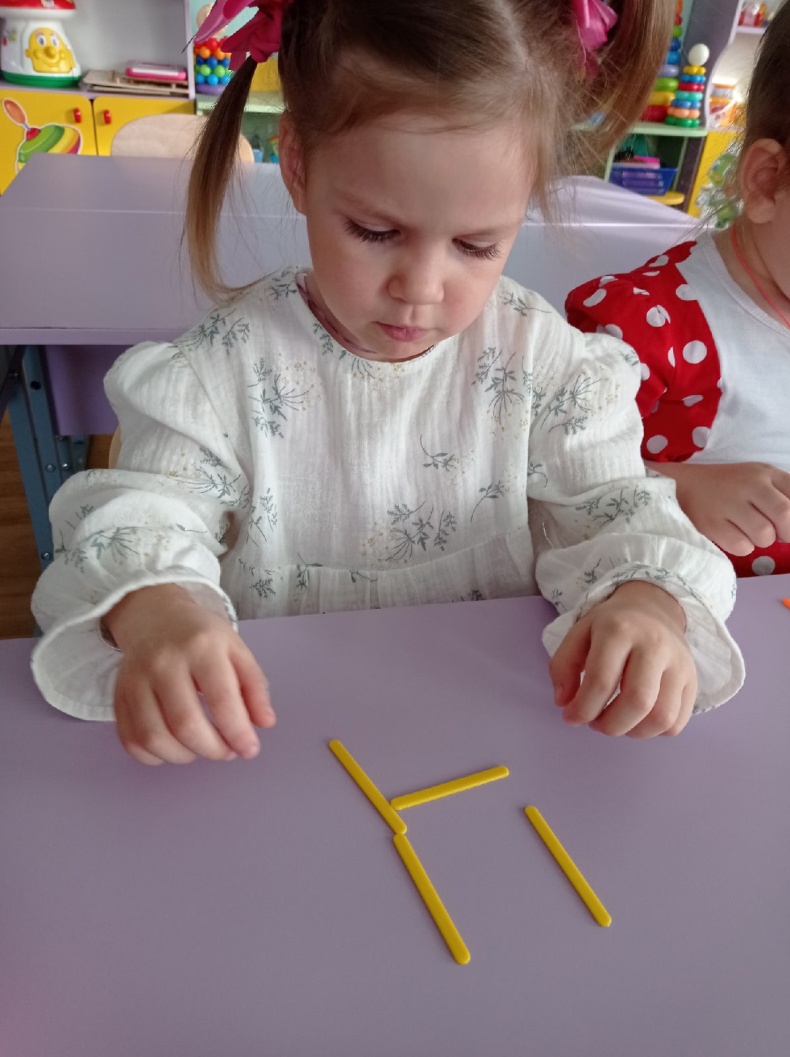 Спасибо за внимание !
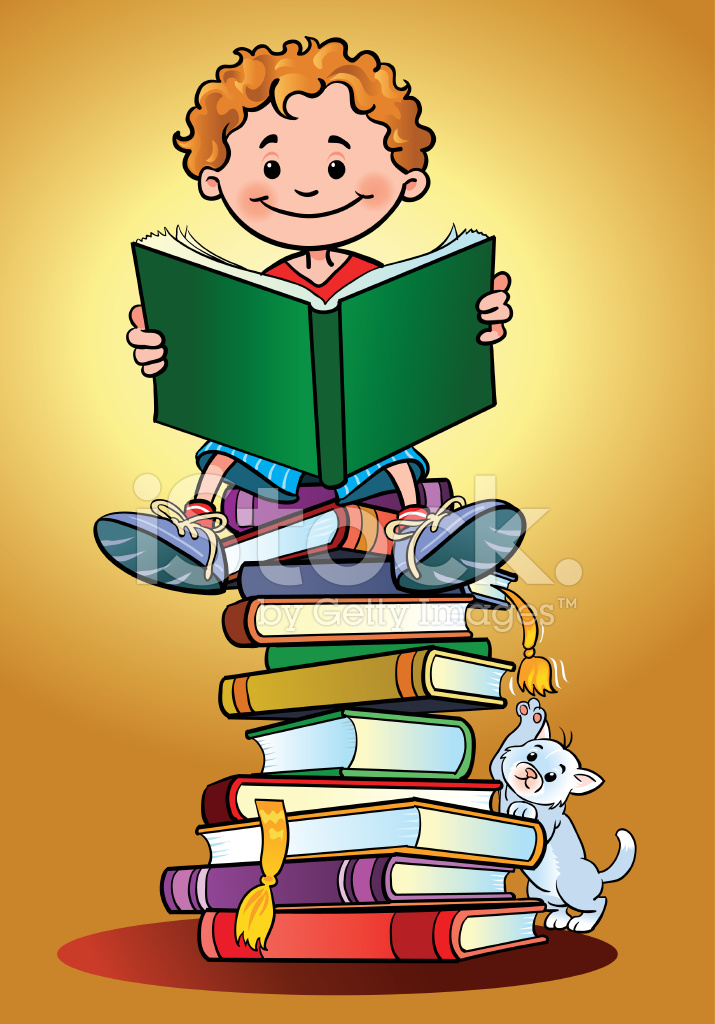